TOÁN 2
Tập 2
Tuần 19
Bài 53: Phép nhân – Tiết 1
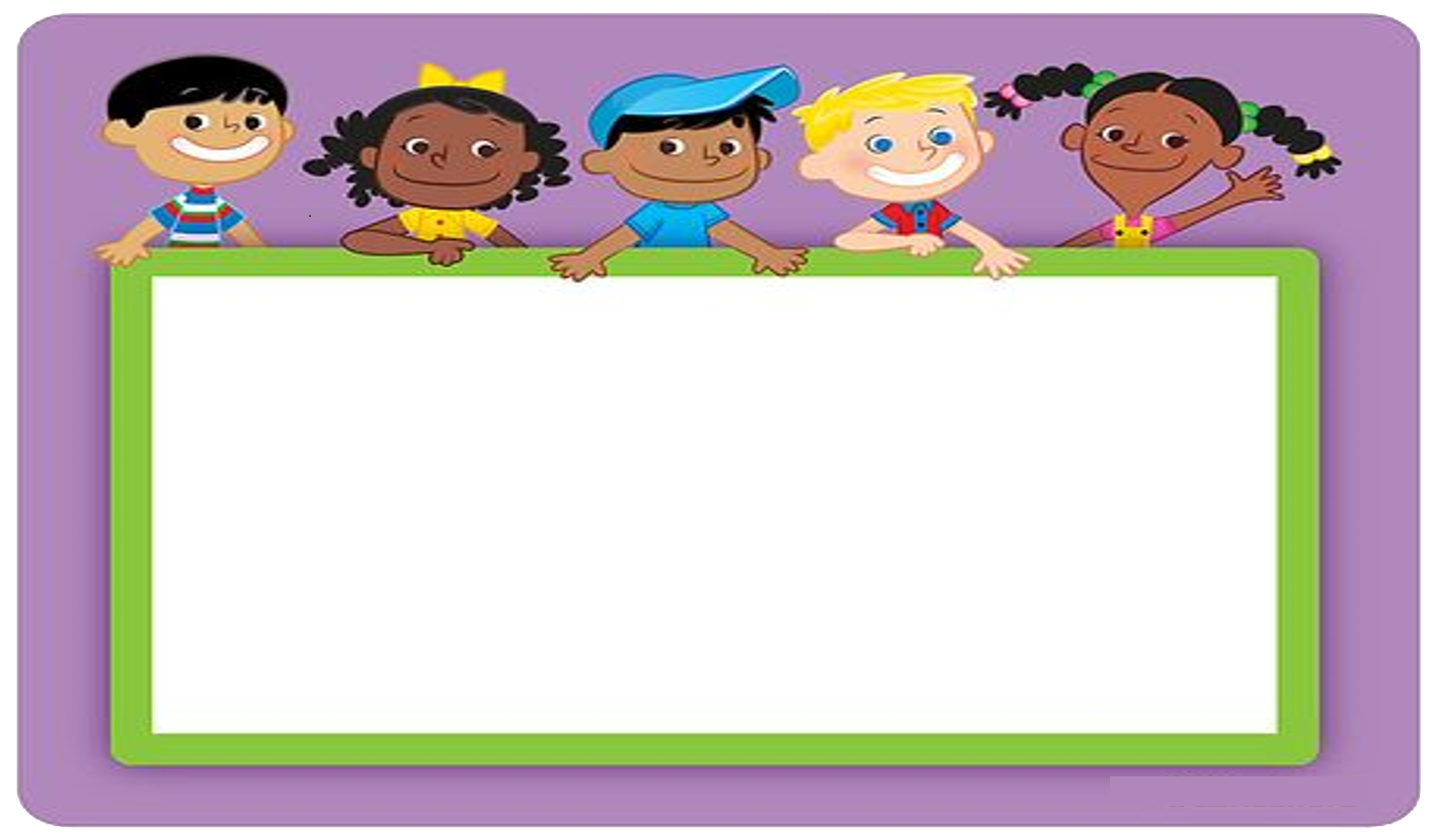 KHỞI ĐỘNG
TRÒ CHƠI: ĐỐ BẠN
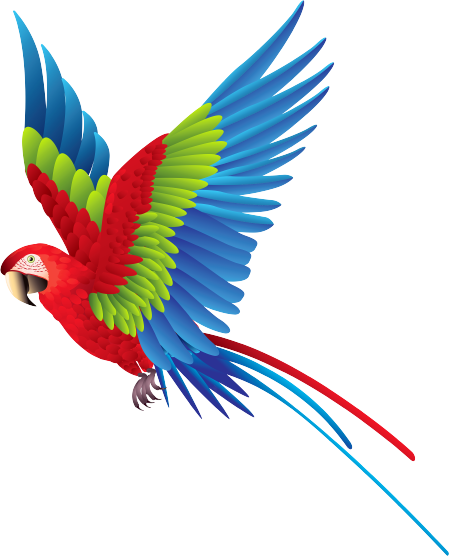 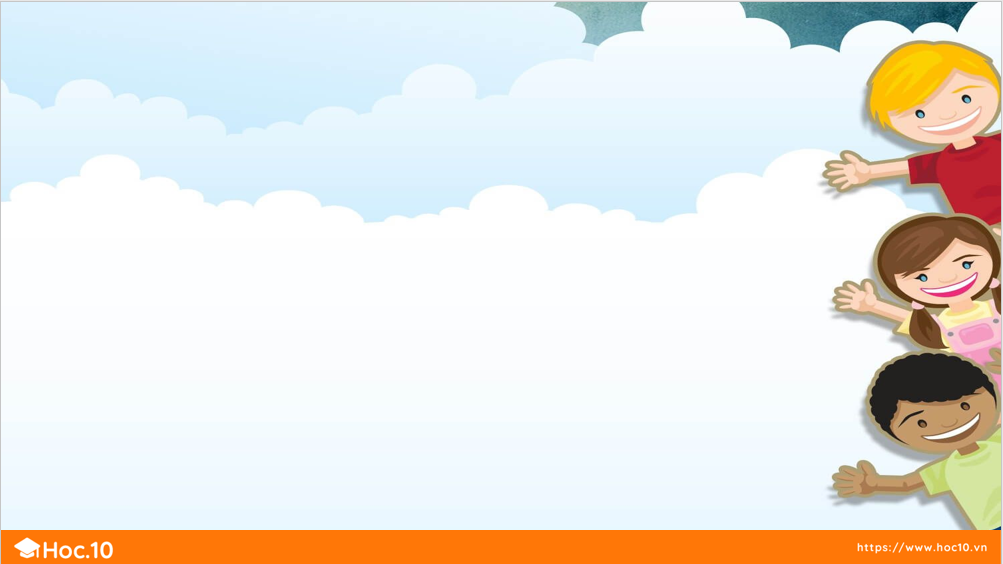 Viết phép nhân tương ứng:
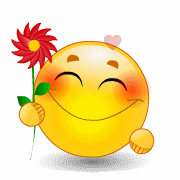 3 x 4
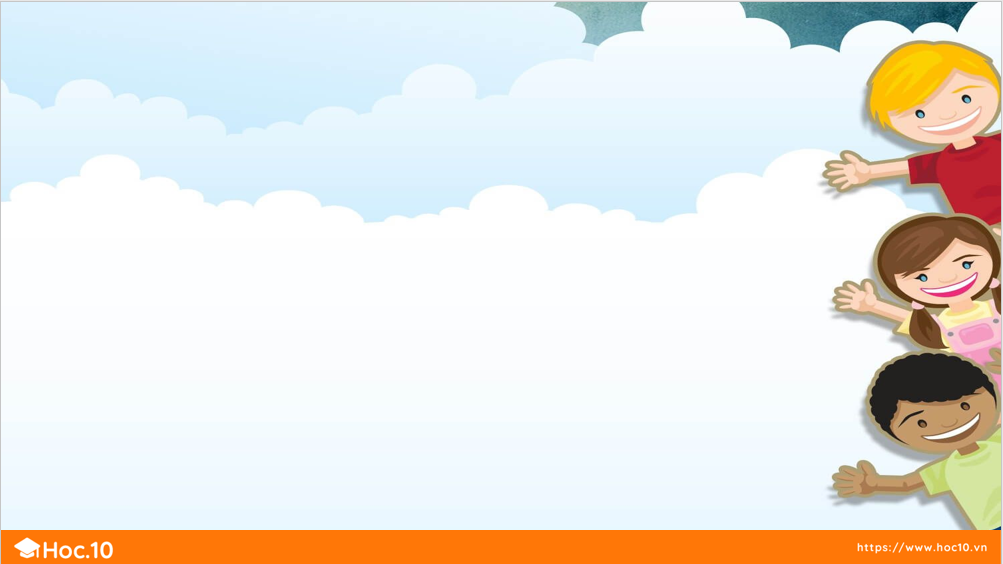 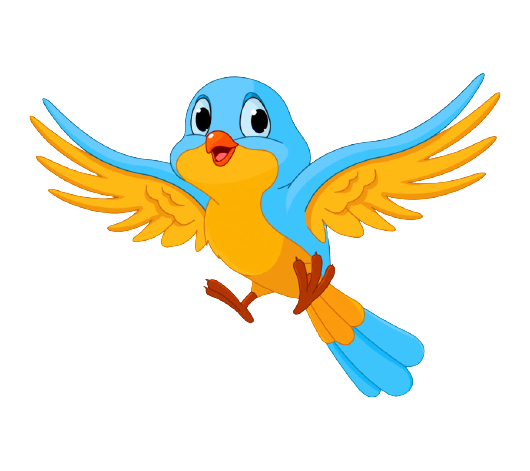 Viết phép nhân tương ứng:
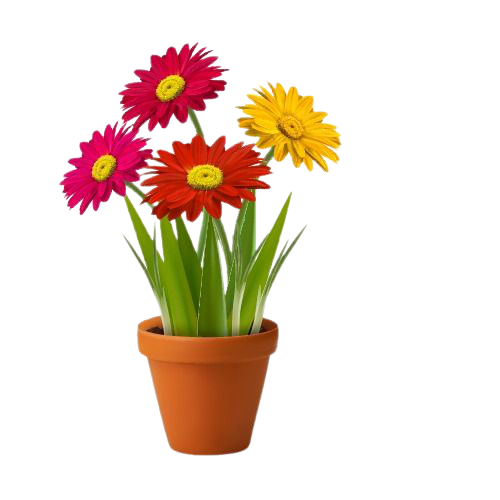 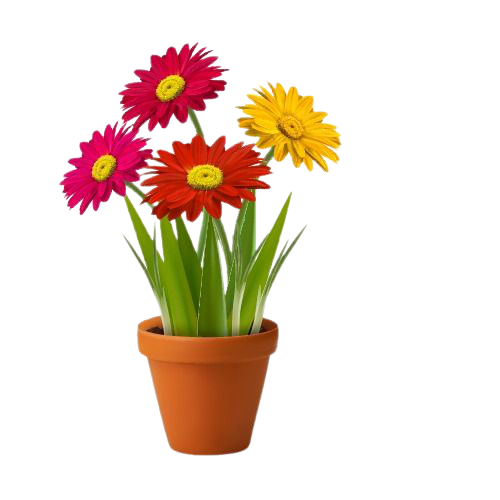 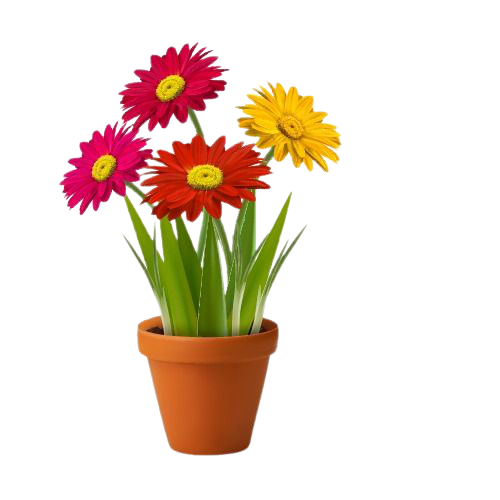 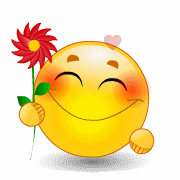 4 x 3
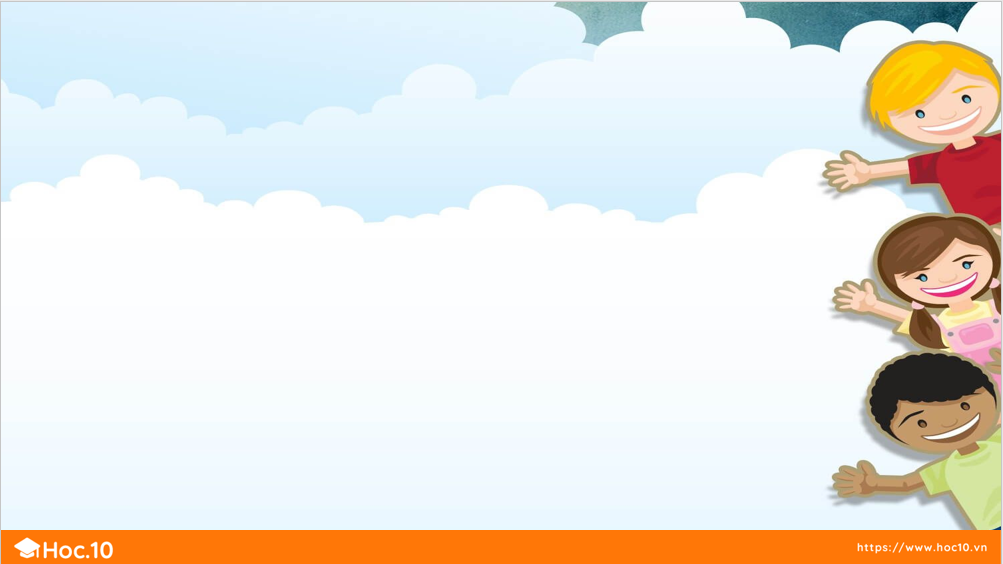 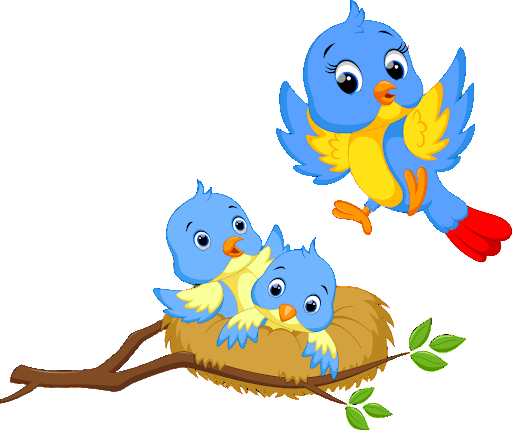 Viết phép nhân tương ứng:
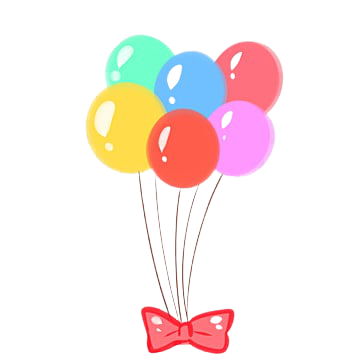 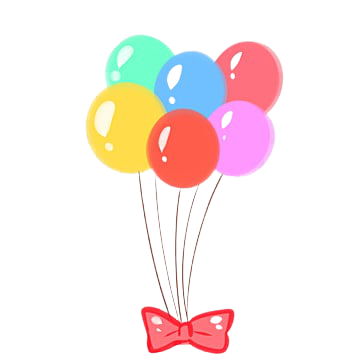 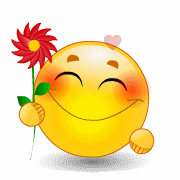 6 x 2
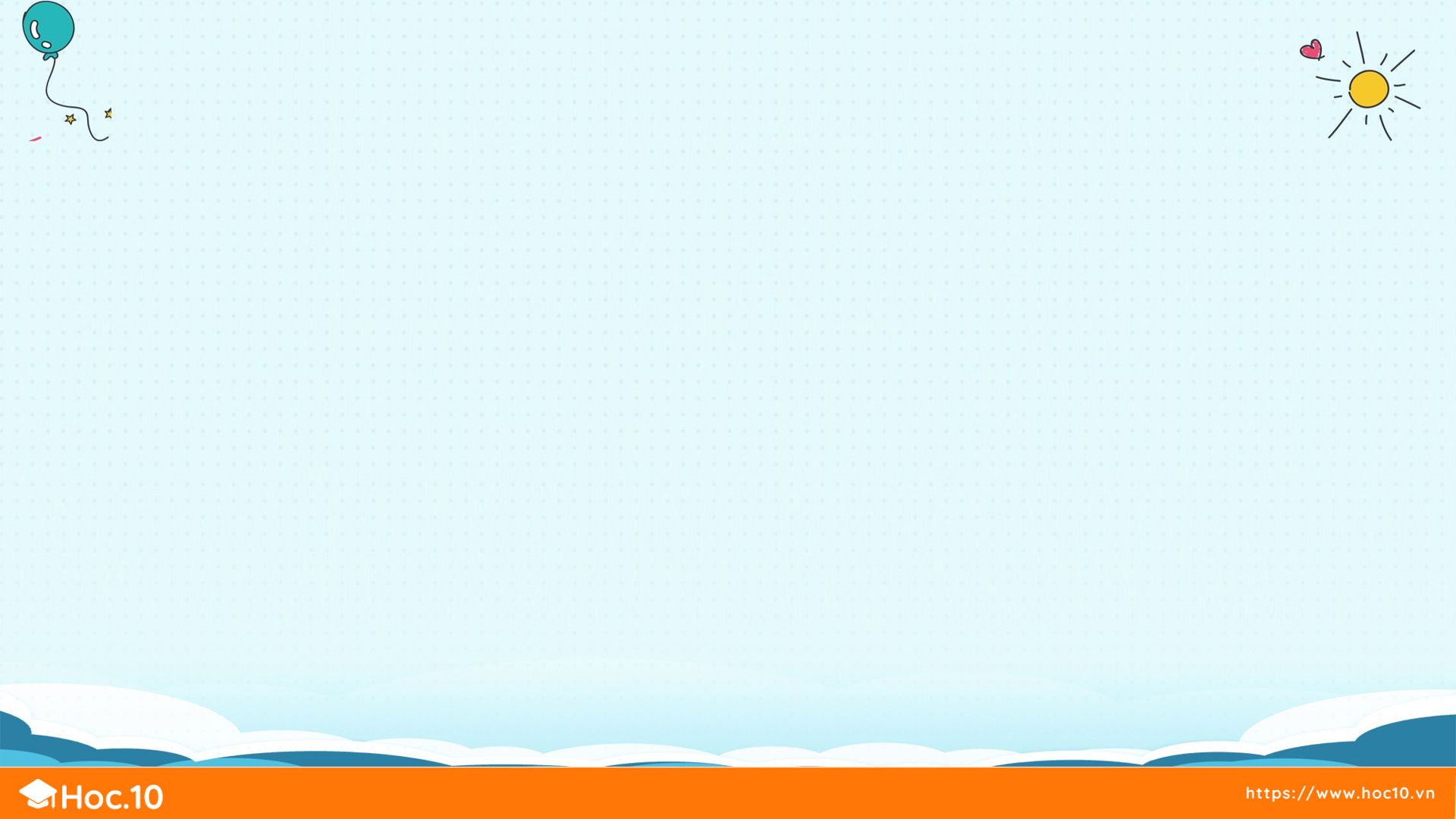 Viết phép nhân tương ứng:
Có tất cả bao nhiêu bạn?
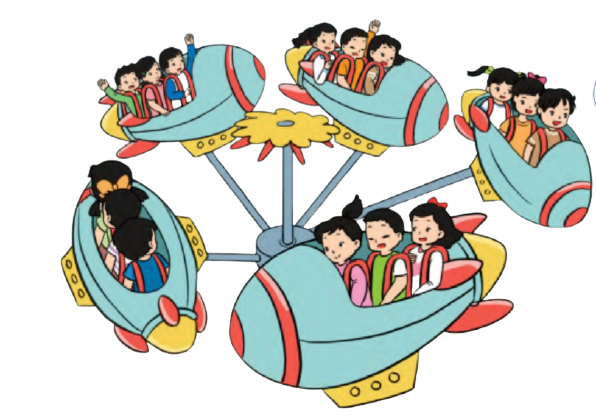 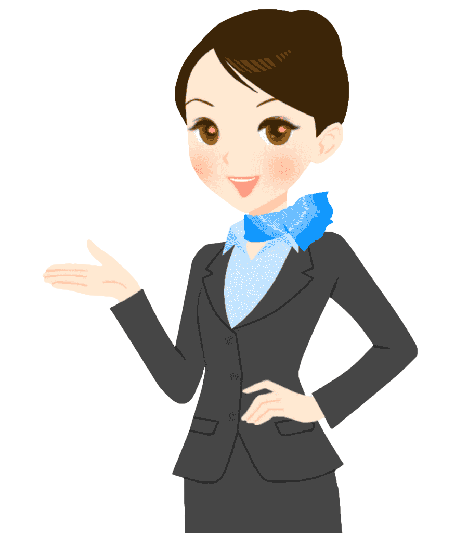 3 x 5
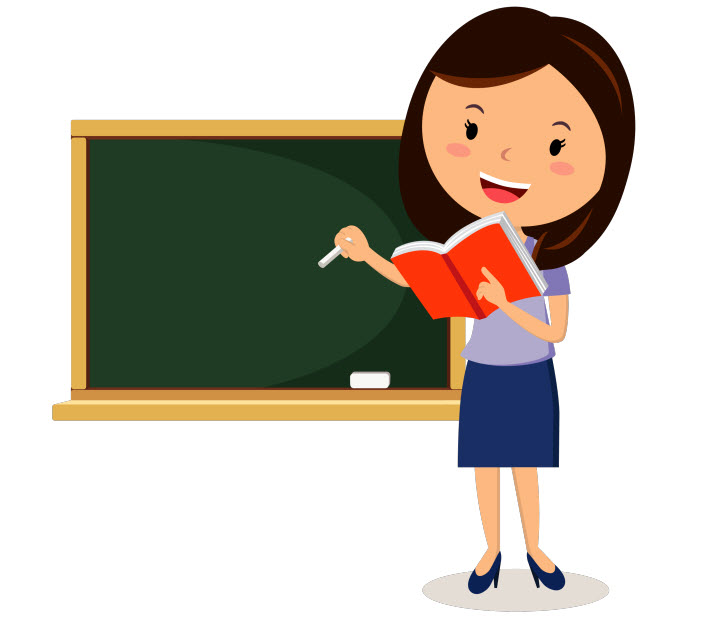 KHÁM PHÁ
KIẾN THỨC MỚI
Có tất cả bao nhiêu chấm tròn?
3 x 5
= ?
3 x 5 =
3 + 3 + 3 + 3 + 3
= 15
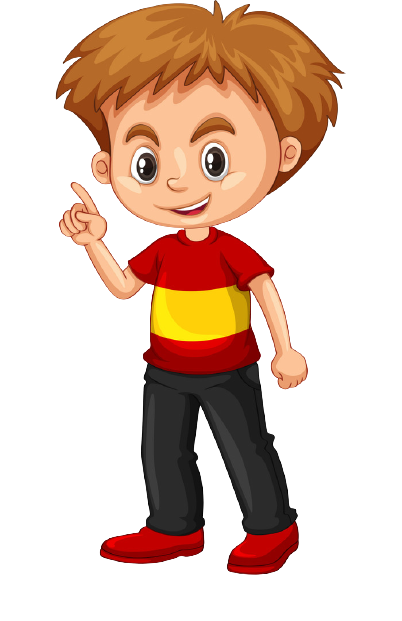 3 x 5 = 15
Có tất cả 15 chấm tròn.
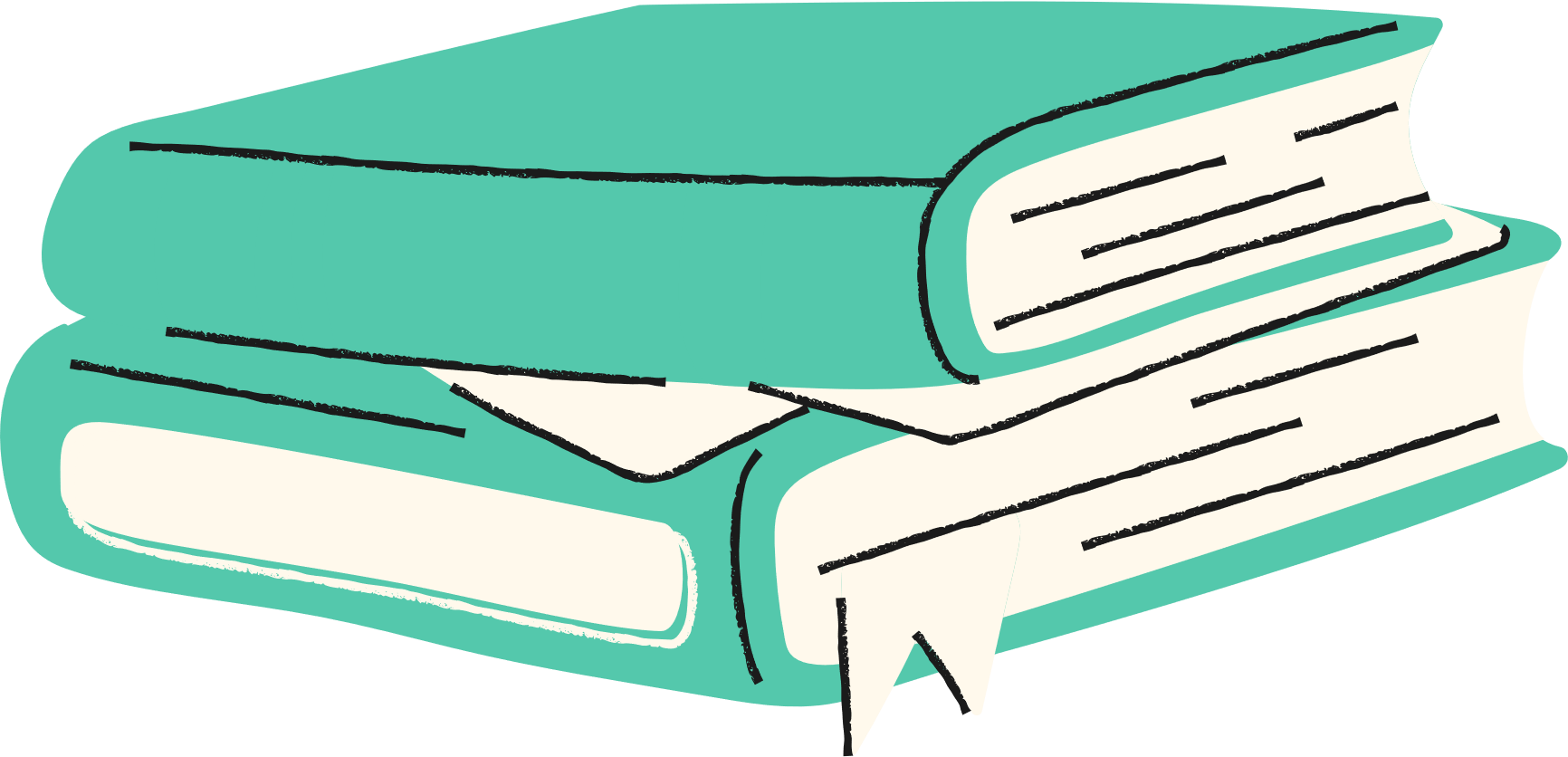 Có tất cả bao nhiêu chấm tròn?
2 x 3
= ?
2 x 3 =
2 + 2 + 2
= 6
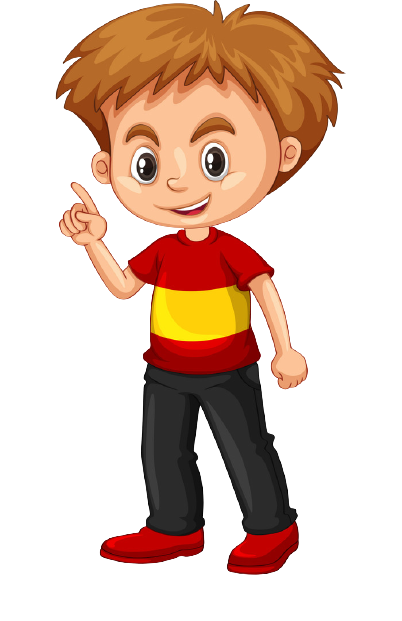 2 x 3 = 6
Có tất cả 6 chấm tròn.
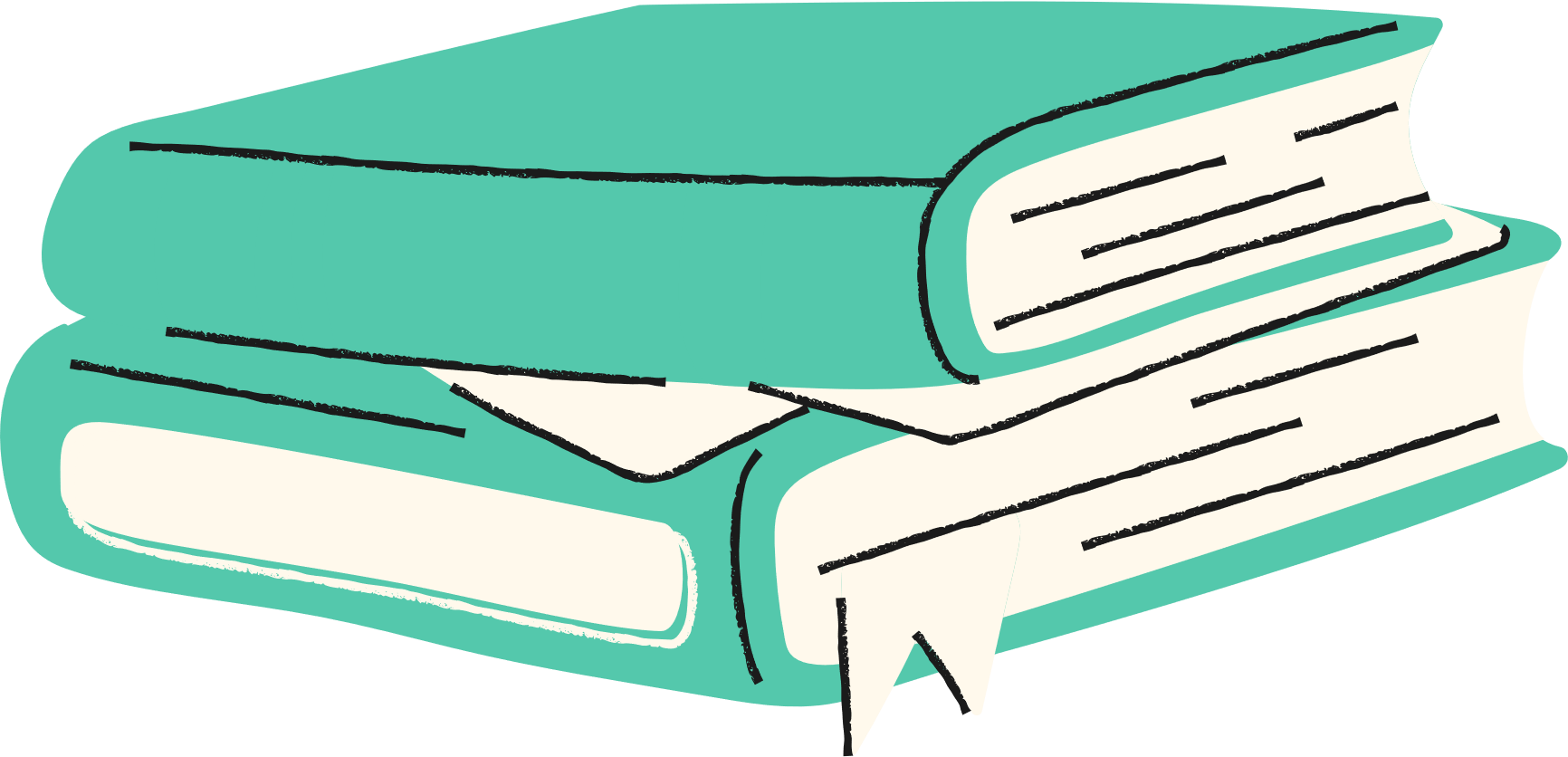 Có tất cả bao nhiêu chấm tròn?
5 x 2
= ?
5 x 2 =
5 + 5
= 10
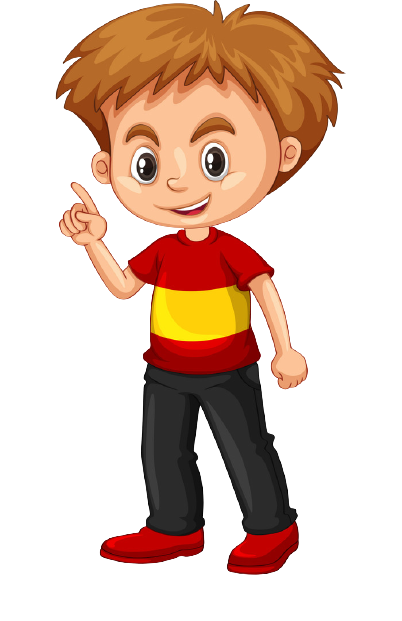 5 x 2 = 10
Có tất cả 10 chấm tròn.
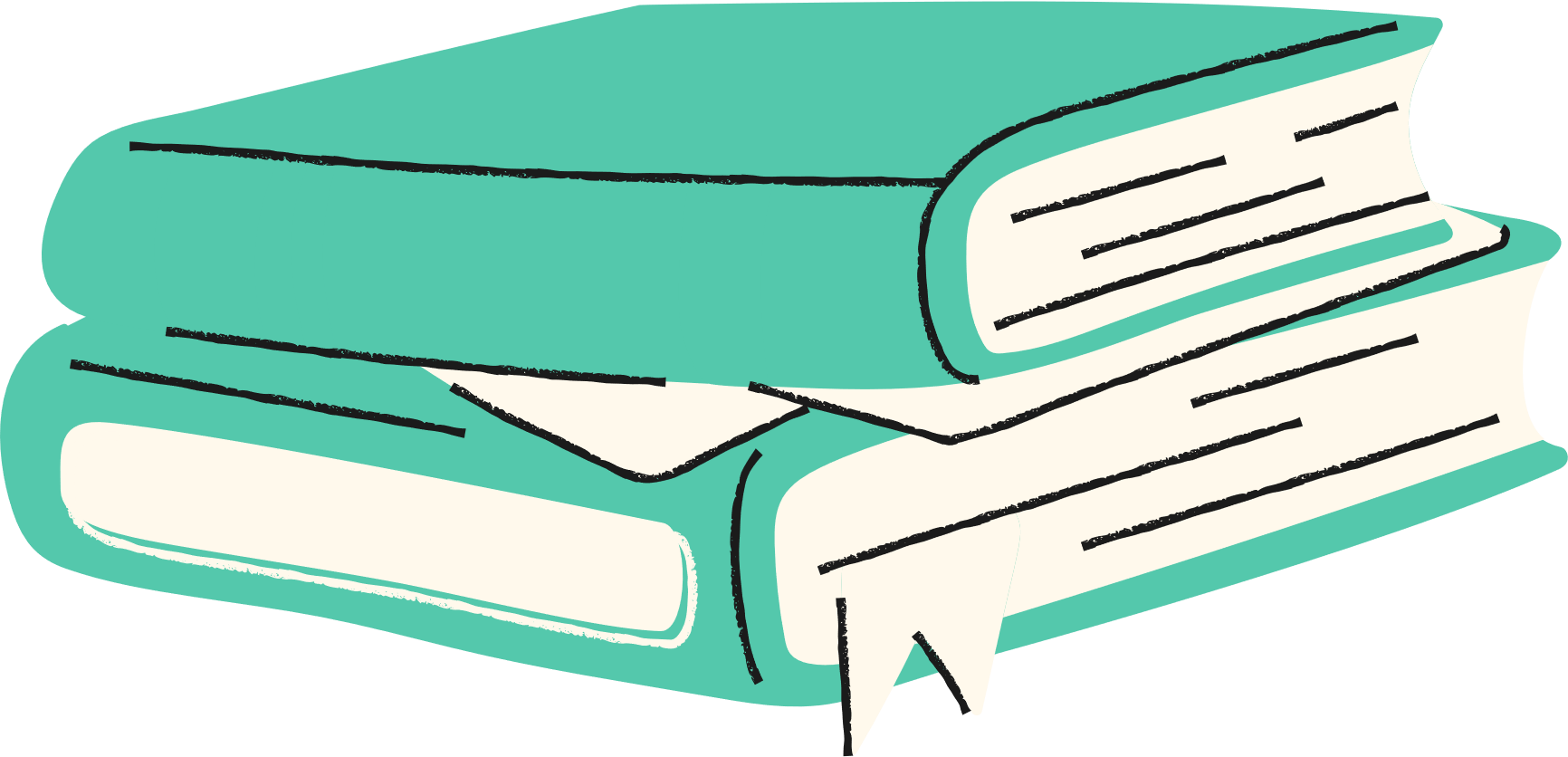 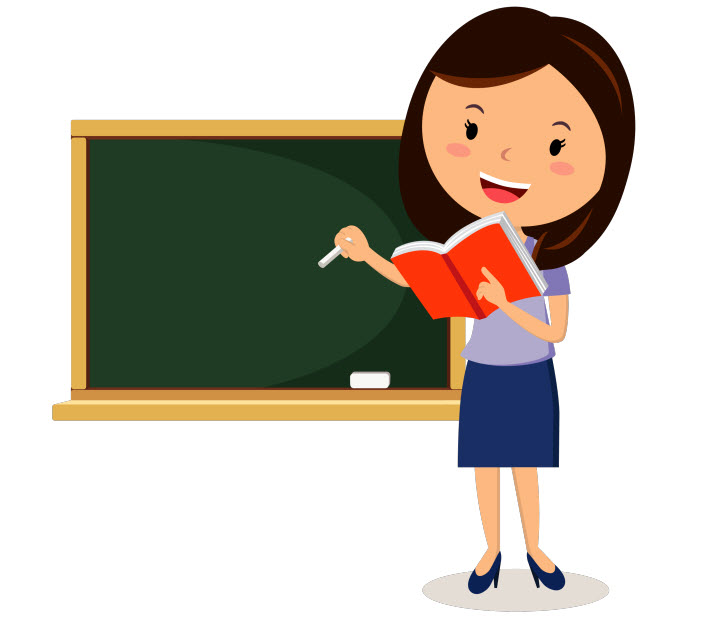 LUYỆN TẬP 
THỰC HÀNH
Xem hình rồi nói (theo mẫu):
1
2 x 4 = 2 + 2 + 2 + 2 = 8
Mẫu:
2 x 4 = 8
2 x 4 = ?
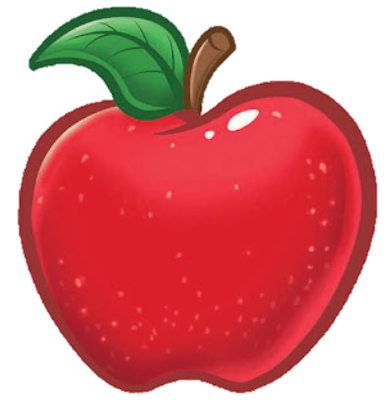 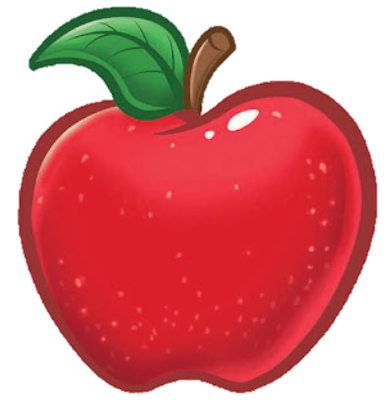 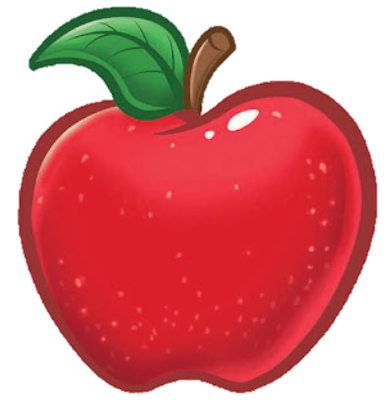 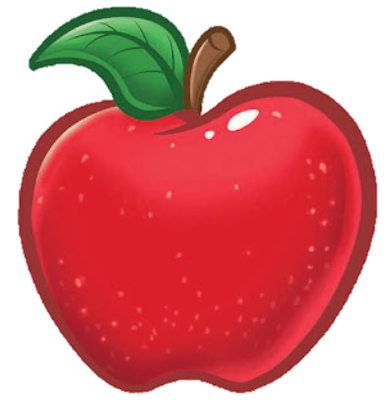 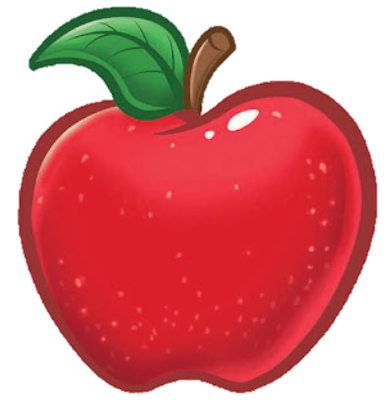 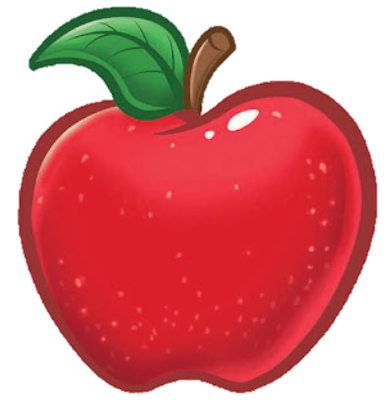 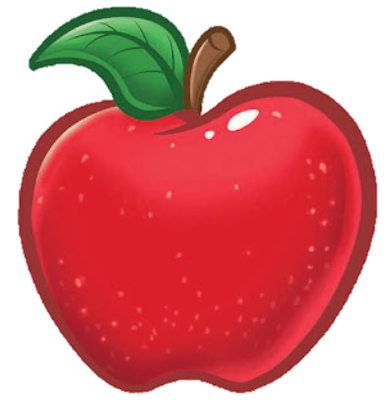 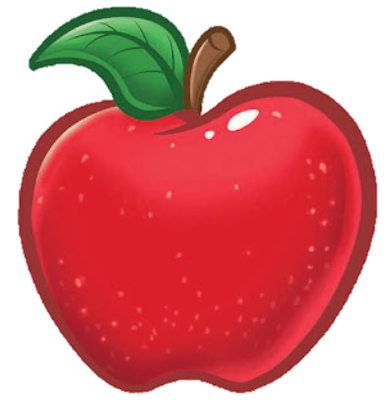 4 x 3 =  4 + 4 + 4 = 12
a)
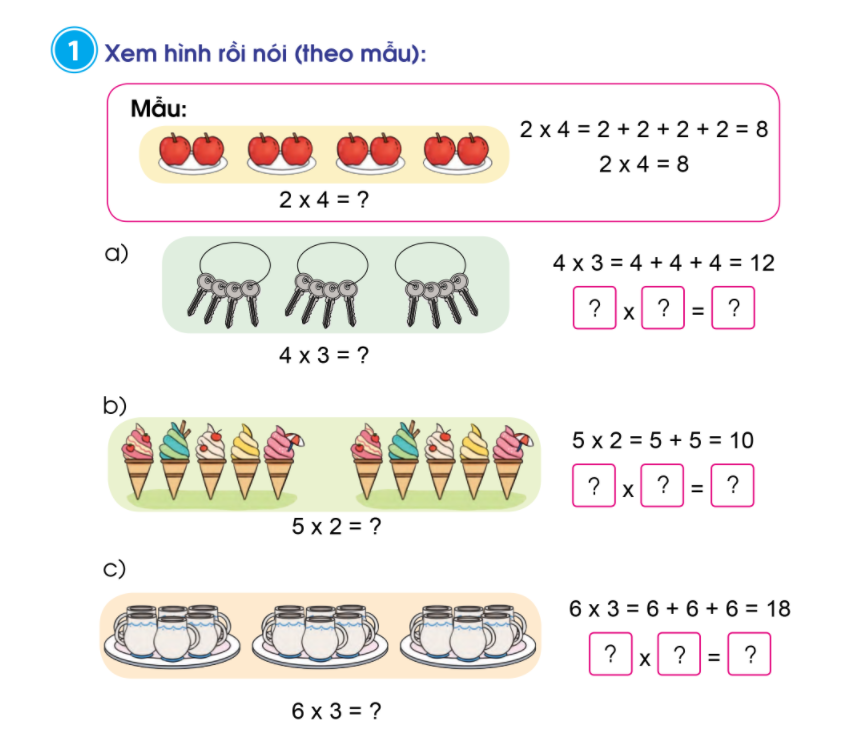 x        =
?
3
?
?
4
4 x 3 = ?
10
12
18
b)
5 x 2 =  5 + 5 = 10
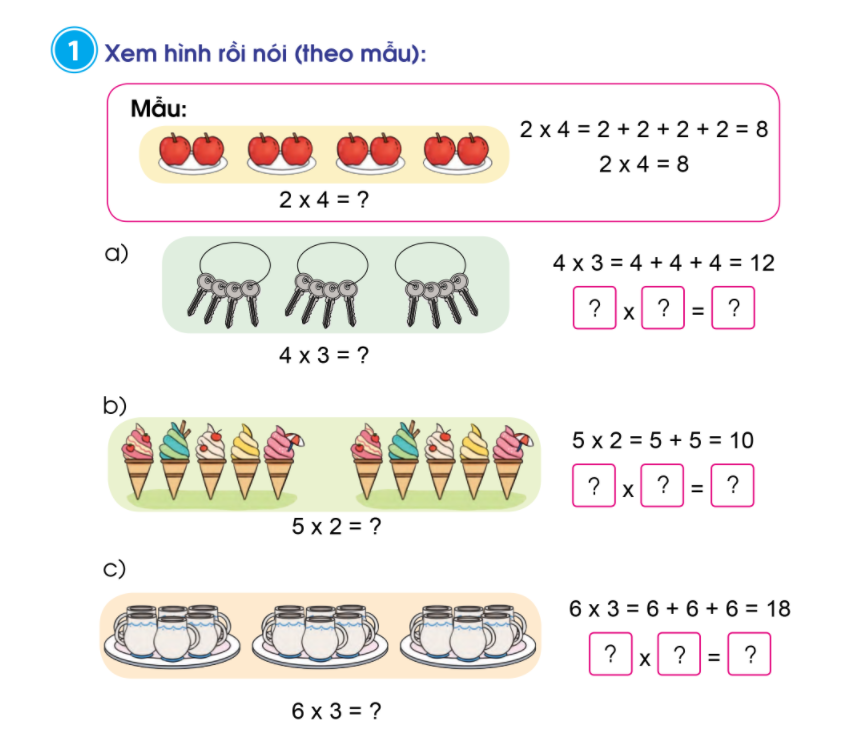 x        =
?
?
2
?
5
5 x 2 = ?
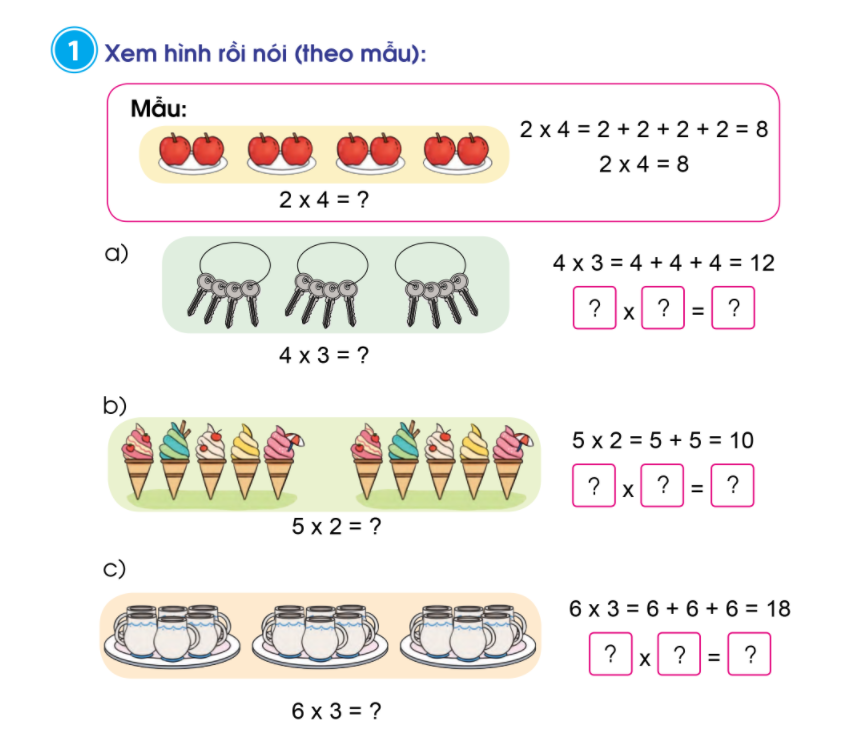 c)
6 x 3 =  6 + 6 + 6 = 18
x       =
3
?
?
?
6
6 x 3 = ?
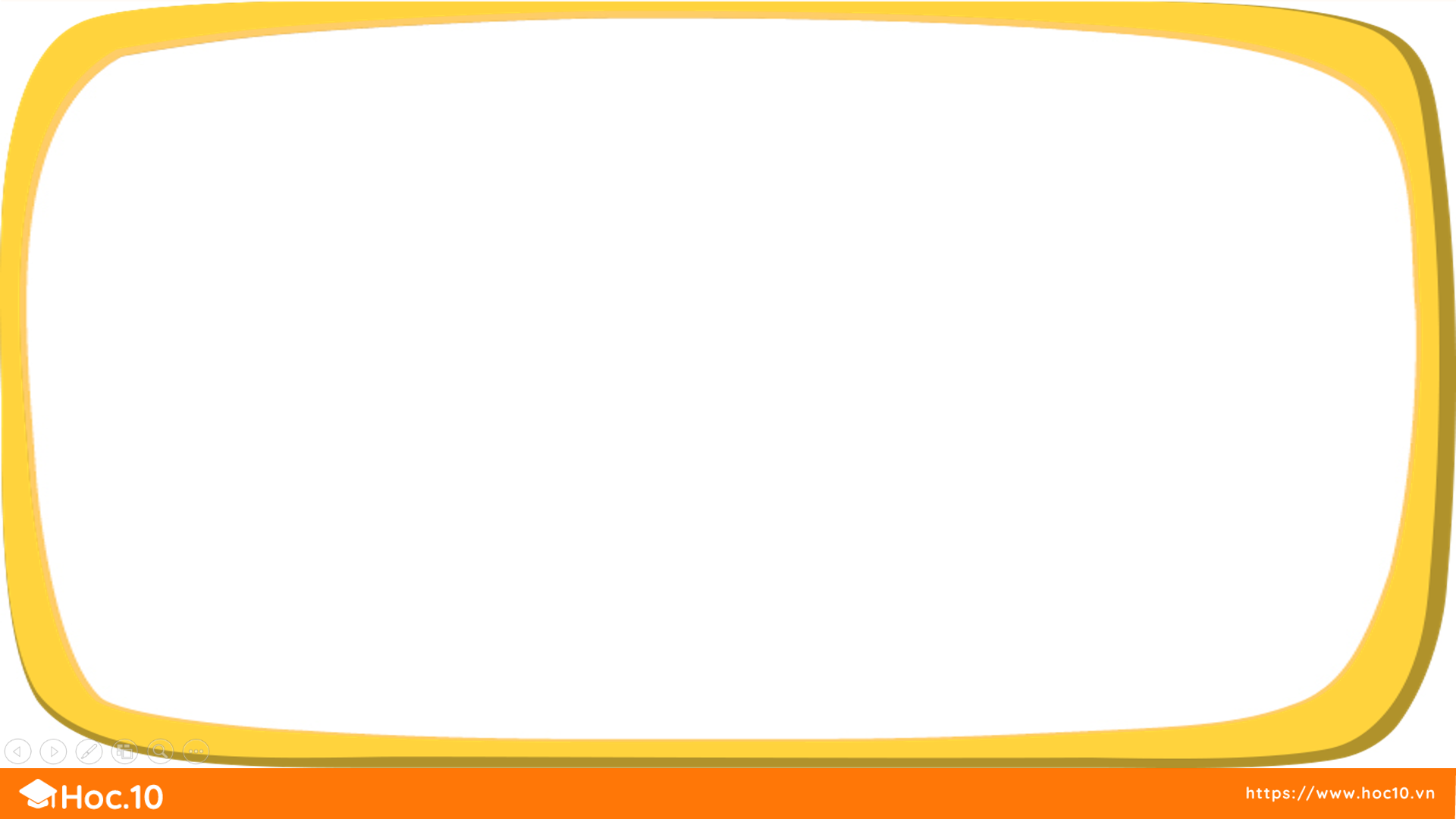 Chuyển tổng các số hạng bằng nhau thành phép nhân (theo mẫu):
2
Mẫu:
21
7 + 7 + 7 =
7 x 3 = 21
a)
b)
2 + 2 + 2 = 6


9 + 9 = 18
10 + 10 + 10 + 10 = 40


5 + 5 + 5 + 5 + 5 + 5 = 30
2 x 3 = 6
10 x 4 = 40
c)
d)
5 x 6 = 30
9 x 2 = 18
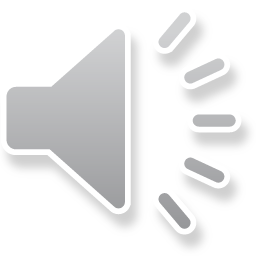 QUẢ TÁO ĐỘC
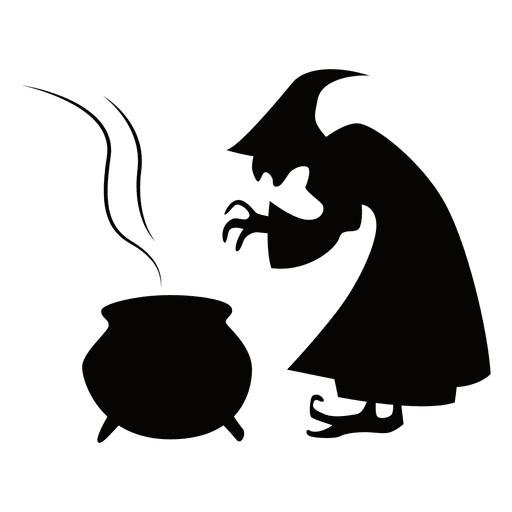 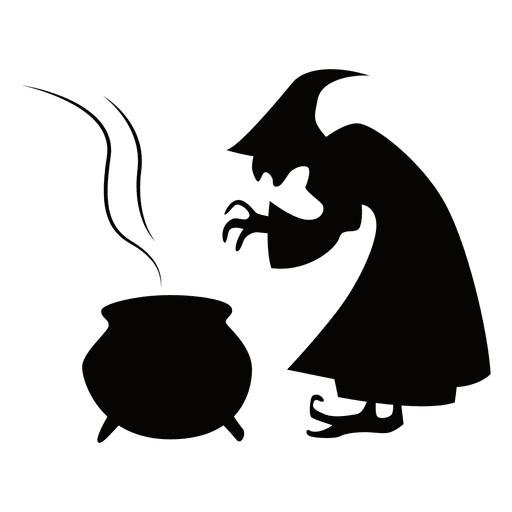 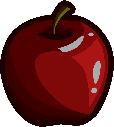 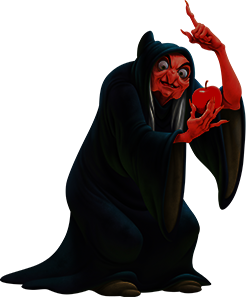 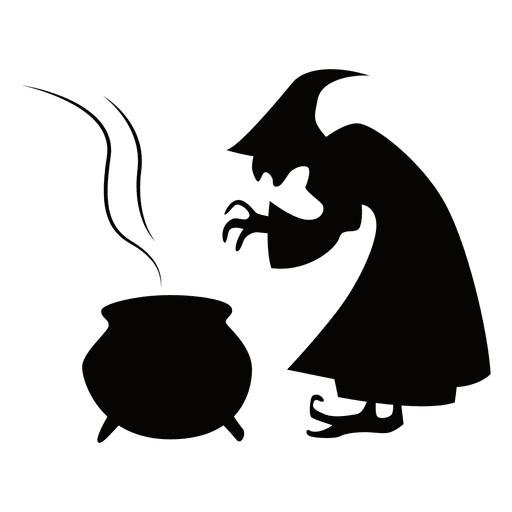 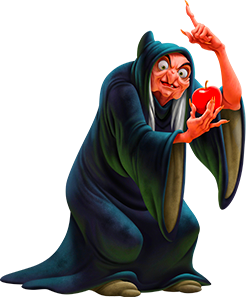 Bạch Tuyết 
Ngươi sẽ chết chắc
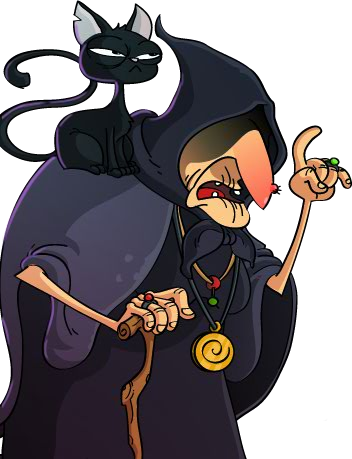 Gọi Bạch Tuyết vào đây cho ta!
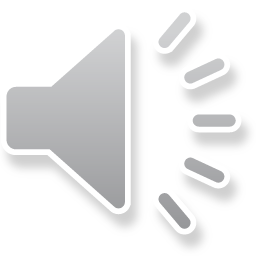 Chỉ có một trái không có độc. Ngươi hãy chọn đi!
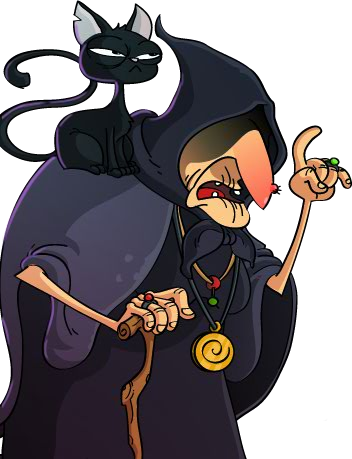 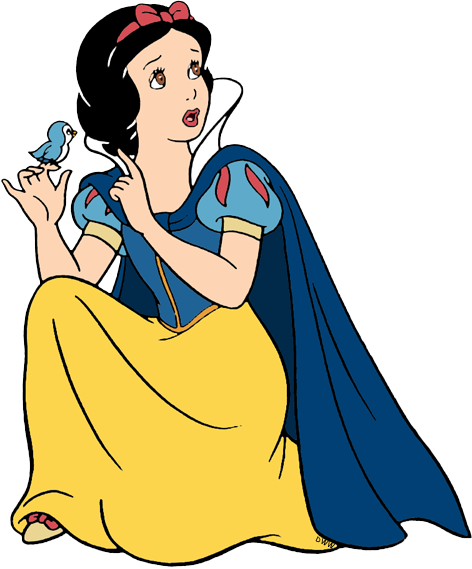 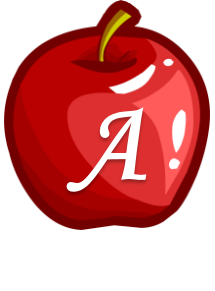 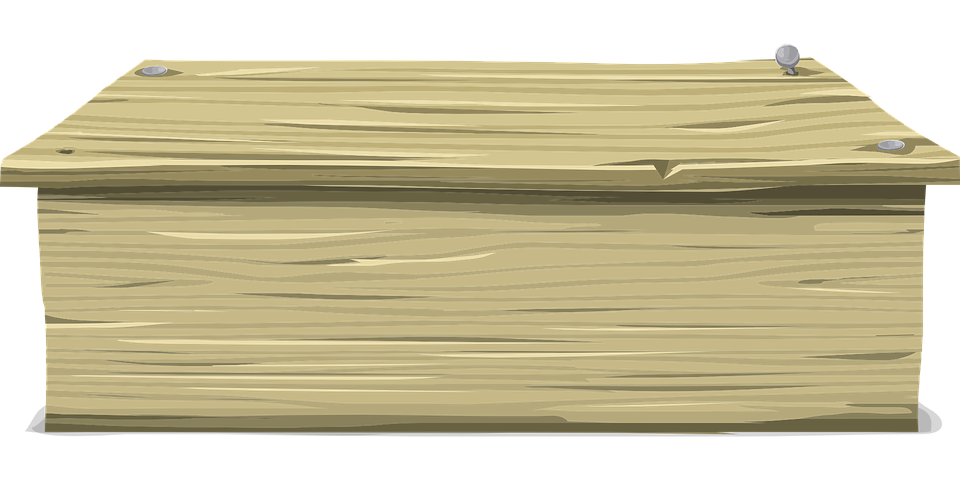 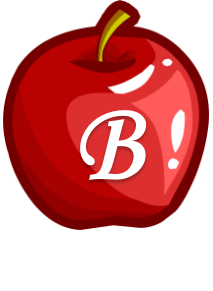 Play
Chuyển tổng sau thành phép nhân tương ứng:
2 + 2 + 2 + 2 + 2 = 10
A. 2 x 5 = 10
B. 2 x 4 = 10
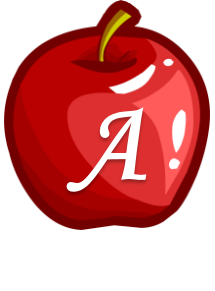 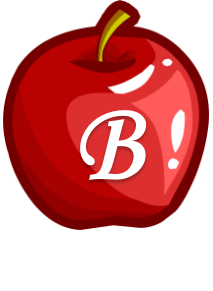 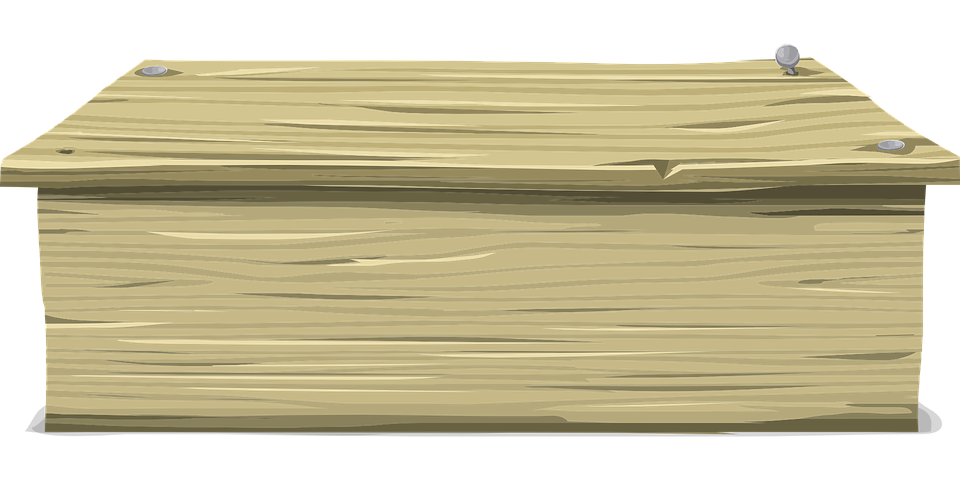 [Speaker Notes: Bấm vào quả táo để chọn đáp án]
Chuyển tổng sau thành phép nhân tương ứng:
4 + 4 + 4
B. 4 x 3
A. 4 x 4
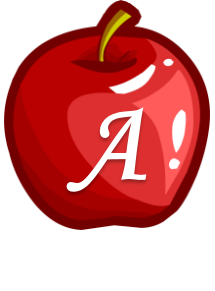 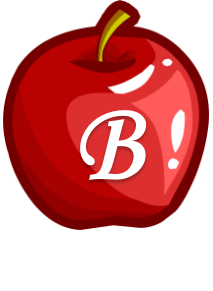 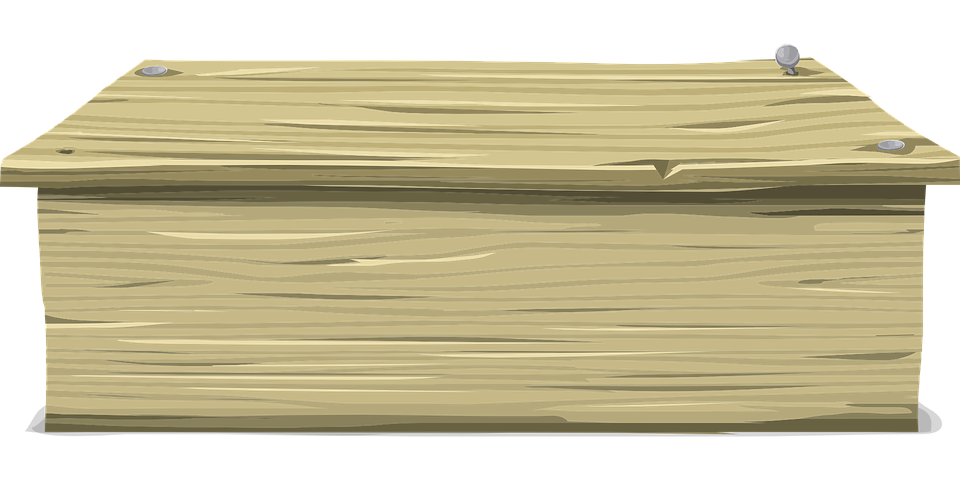 [Speaker Notes: Bấm vào quả táo để chọn đáp án]
Xem tranh viết phép nhân thích hợp:
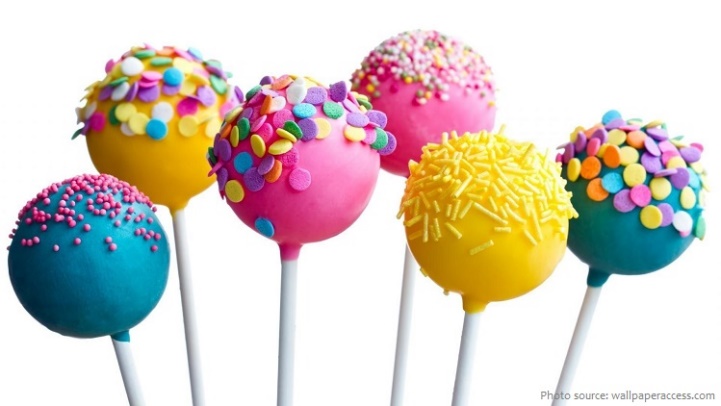 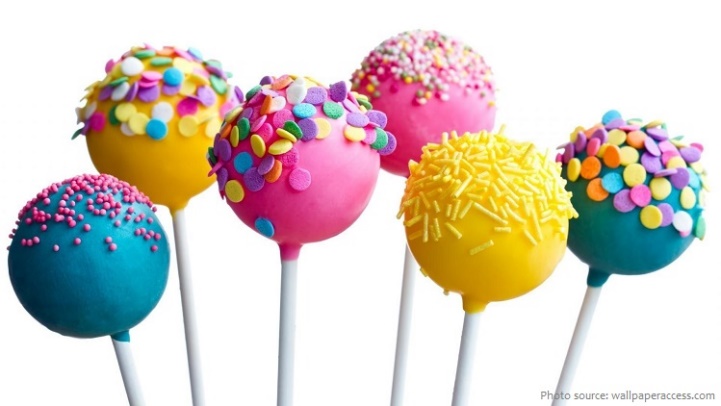 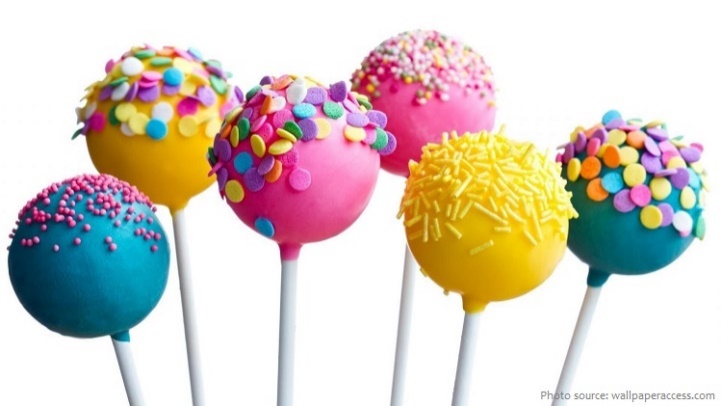 A. 6 x 3 = 18
B. 6 x 6 = 18
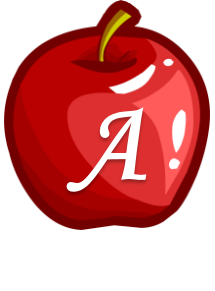 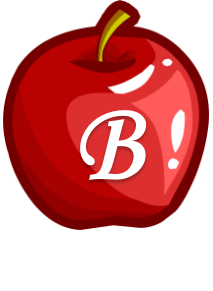 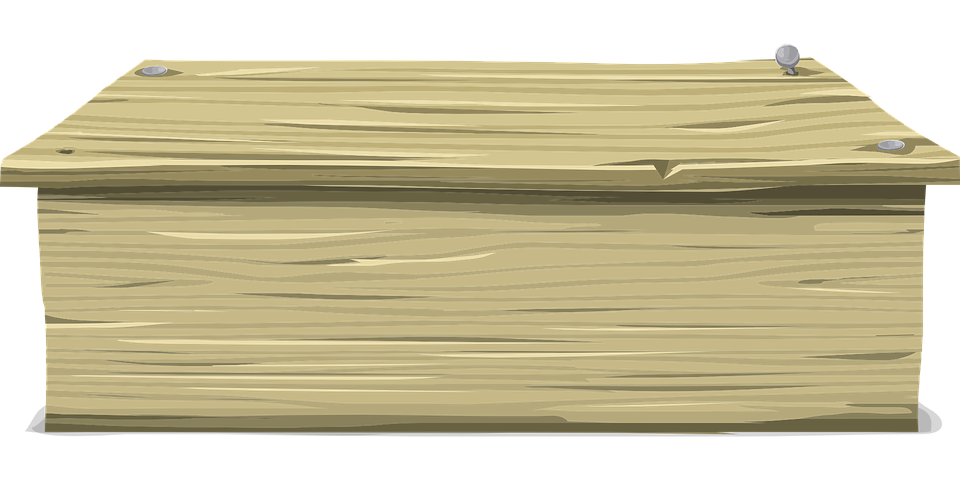 [Speaker Notes: Bấm vào quả táo để chọn đáp án]
Xem tranh viết phép nhân thích hợp:
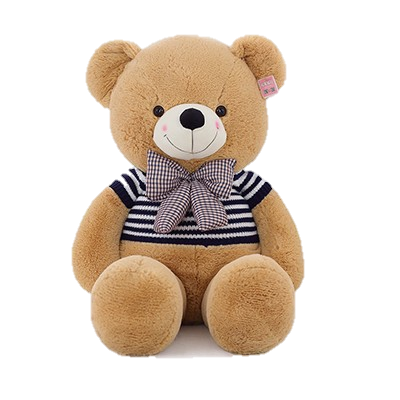 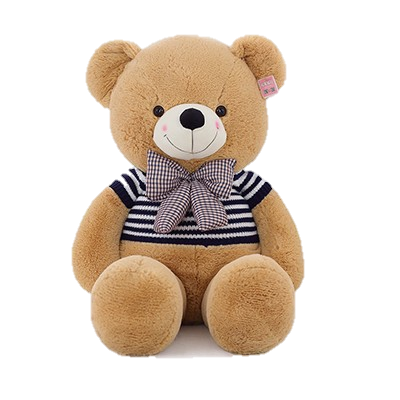 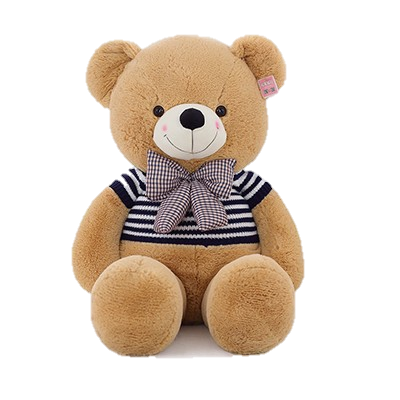 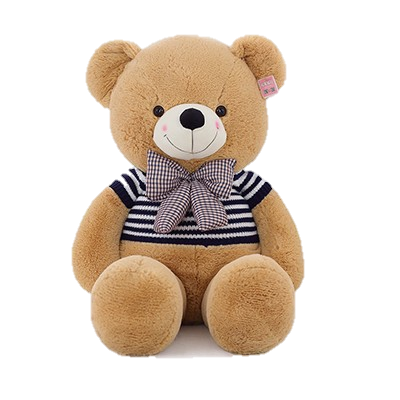 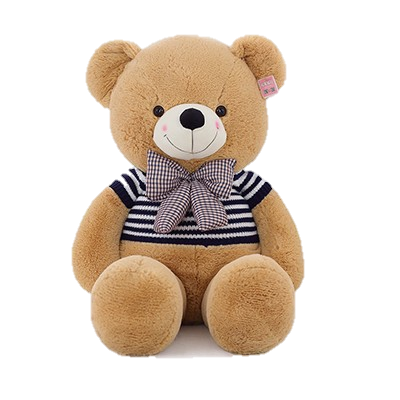 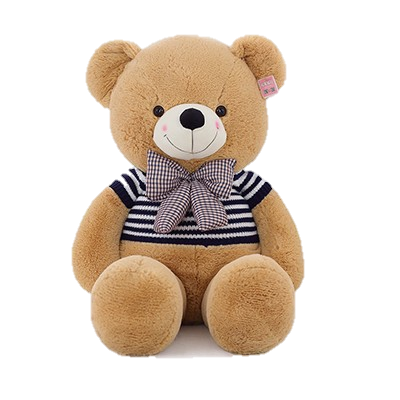 B. 3 x 2 = 6
A. 3 x 3 = 6
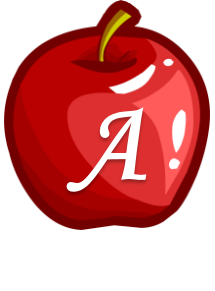 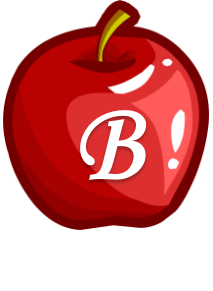 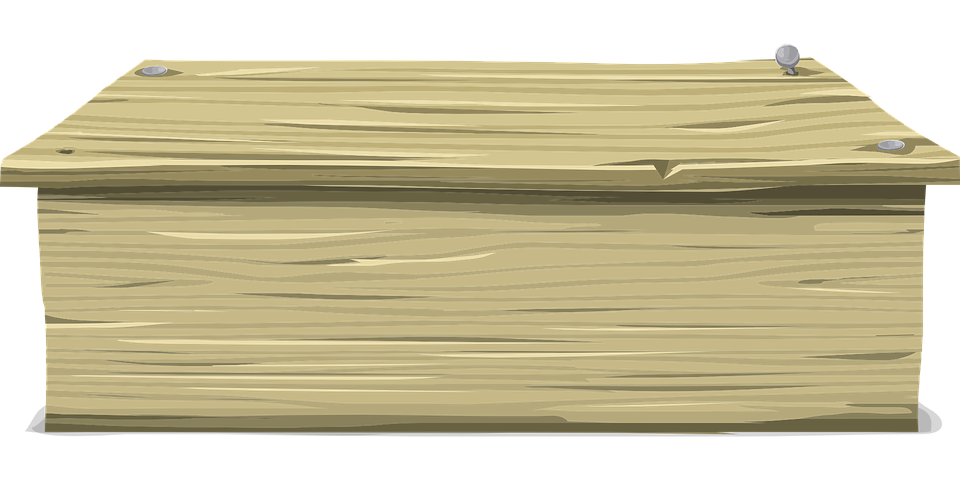 [Speaker Notes: Bấm vào quả táo để chọn đáp án]
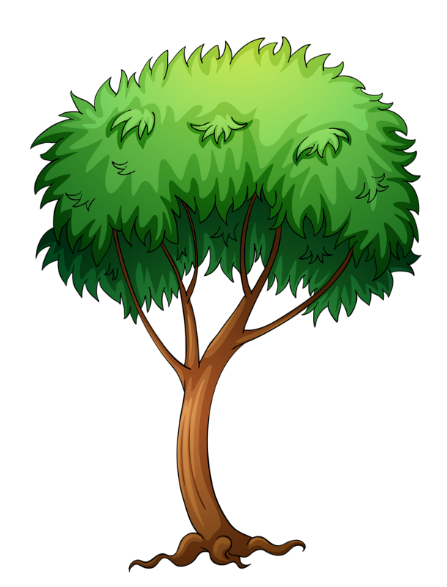 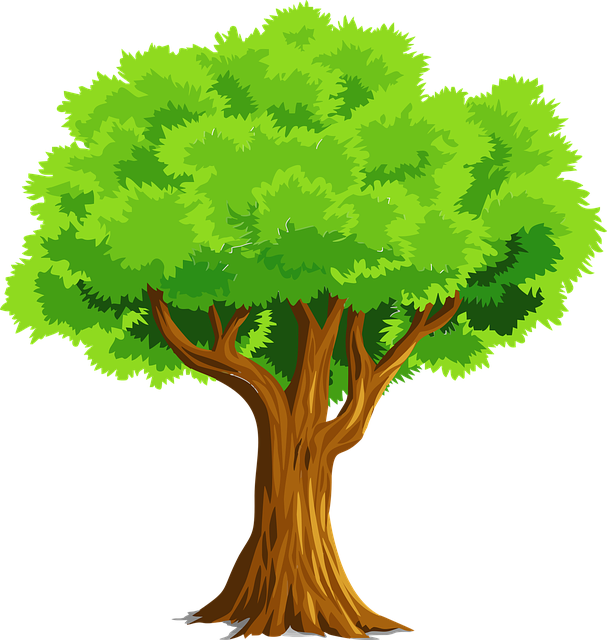 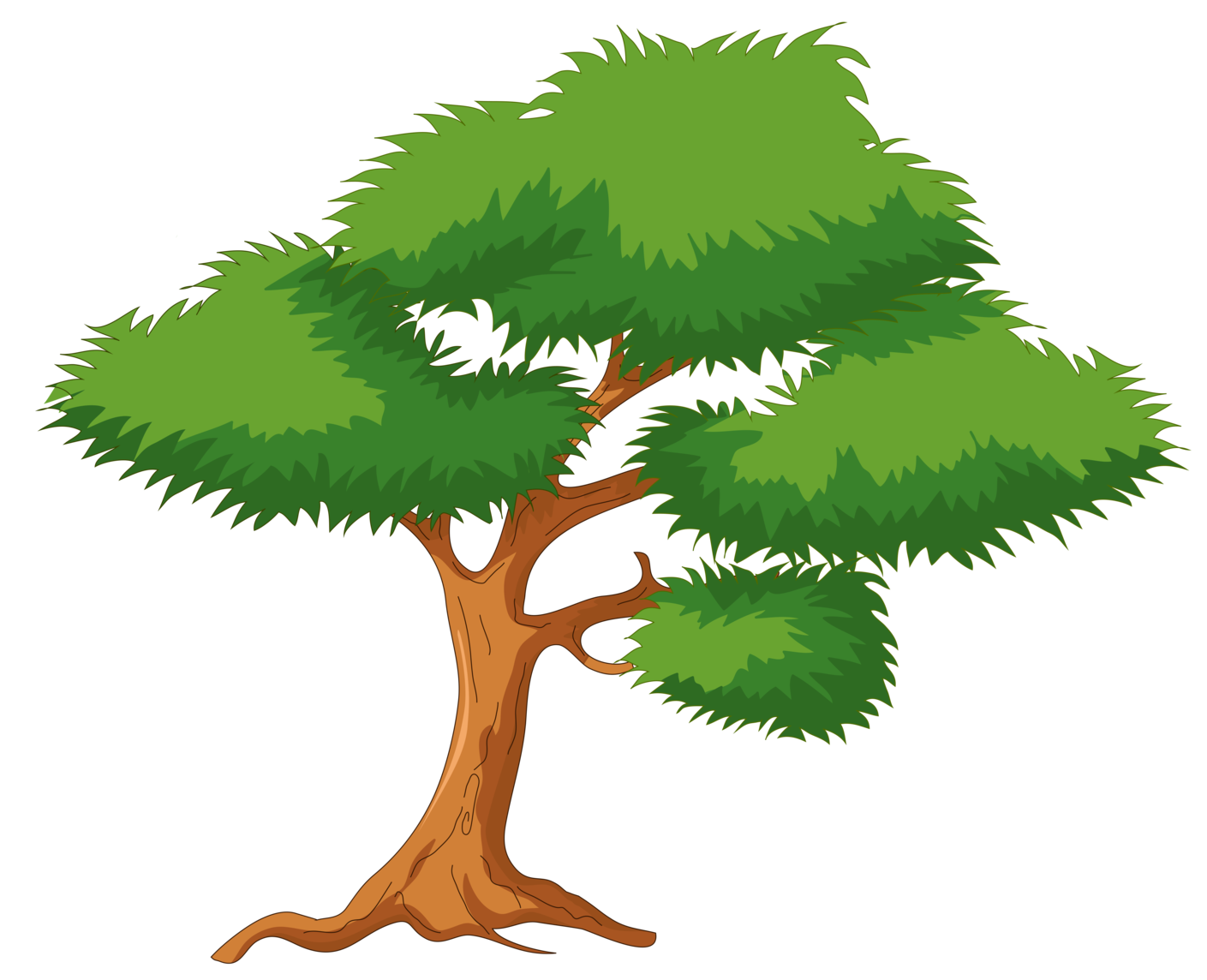 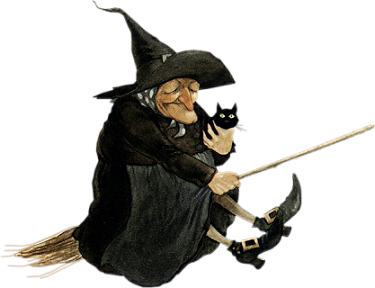 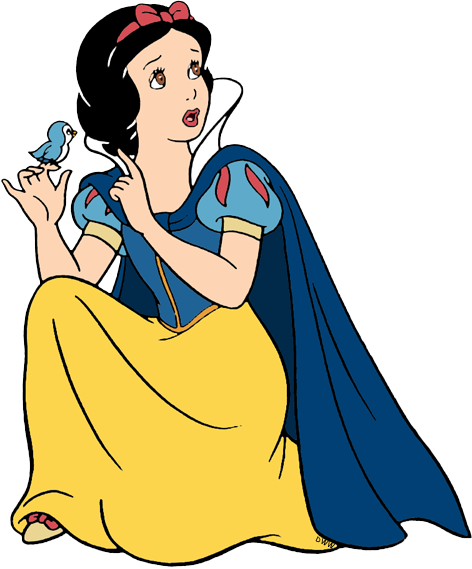 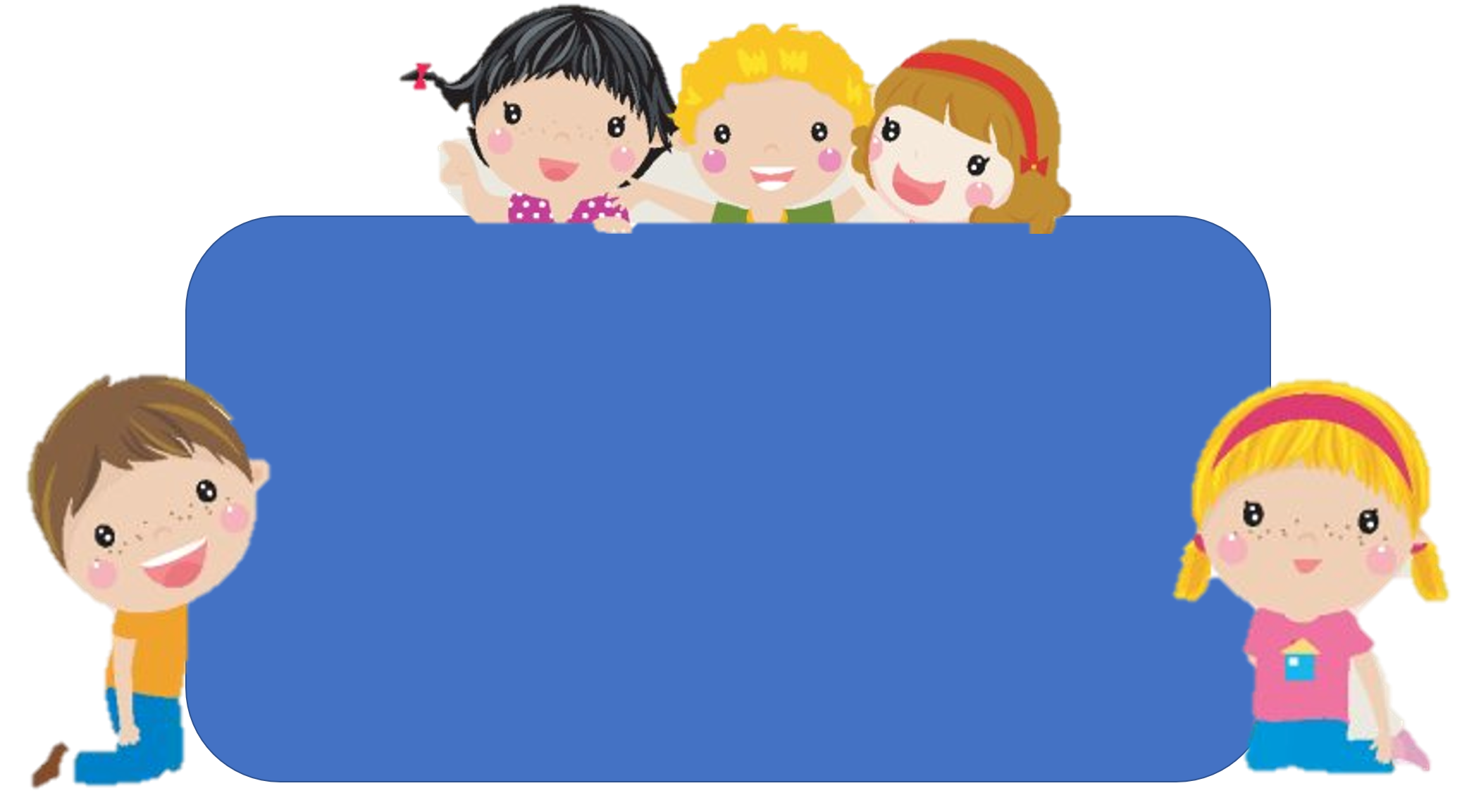 Bài học hôm nay em biết thêm được điều gì?
Để có thể làm tốt các bài tập trên em nhắn bạn điều gì?
TOÁN 2
Tập 2
Tuần 19
Bài 53: Phép nhân – Tiết 2
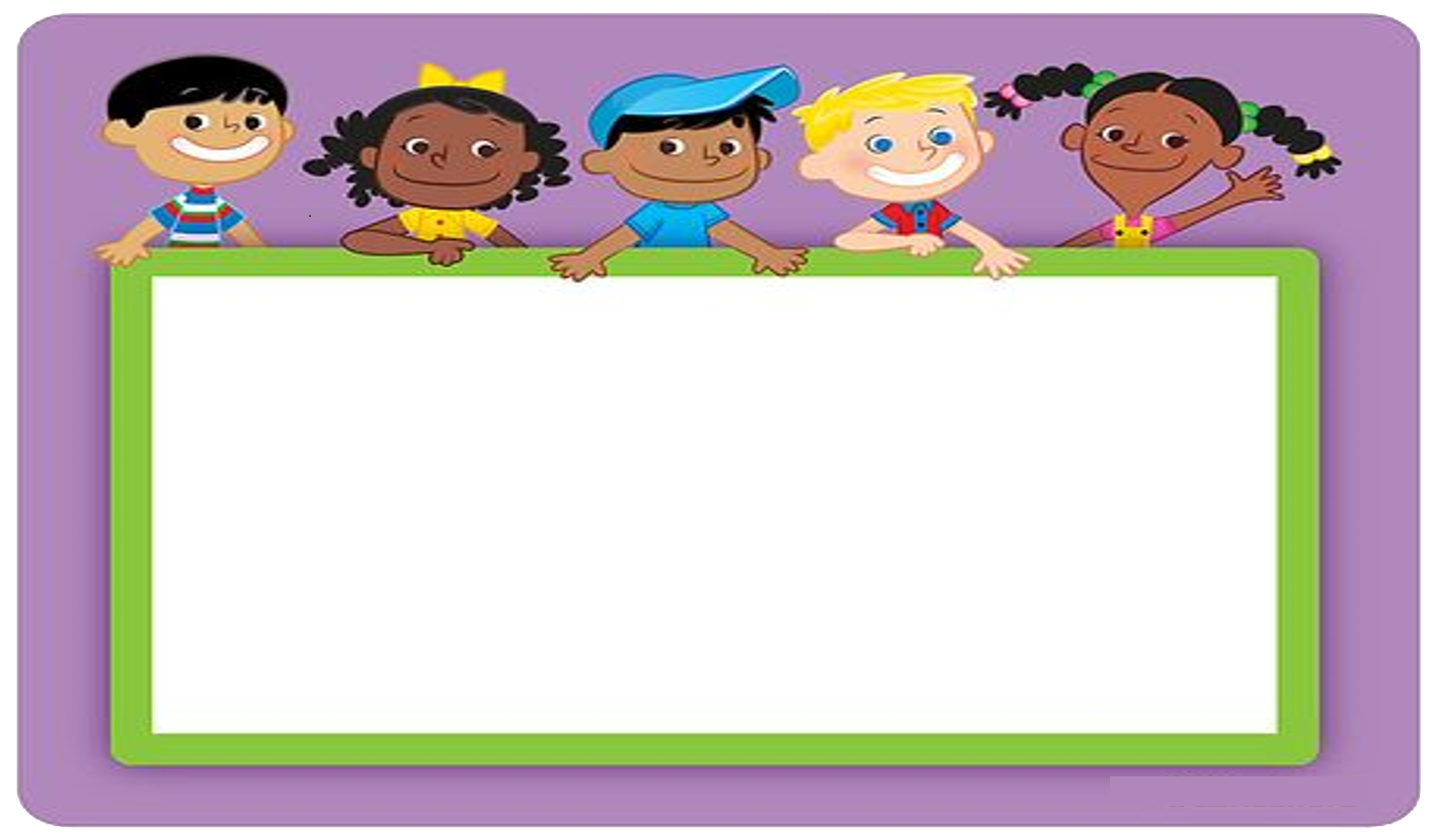 KHỞI ĐỘNG
TRÒ CHƠI: NHANH NHƯ CHỚP
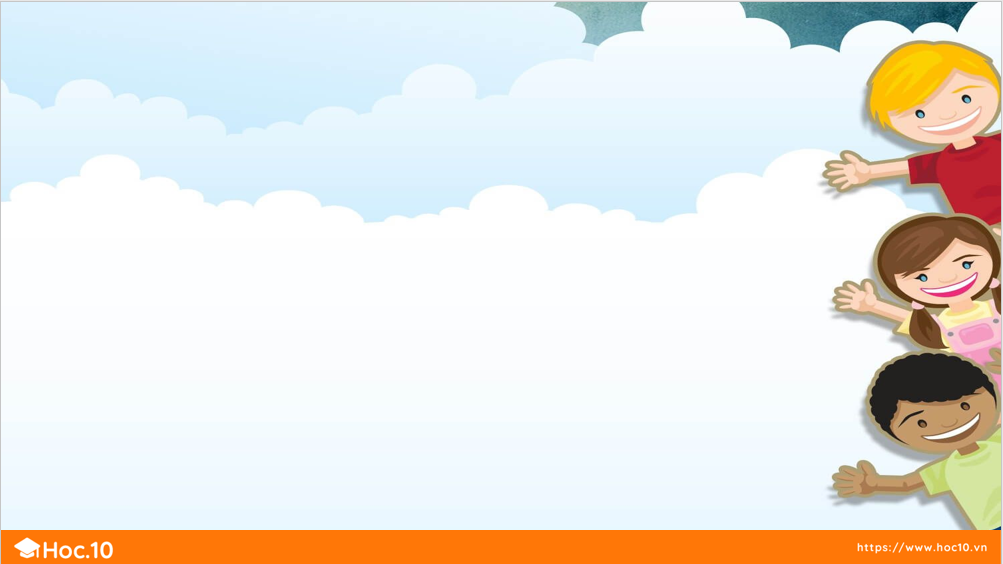 Chuyển tổng sau thành phép nhân tương ứng
2 + 2 + 2 = 6
2 x 3 = 6
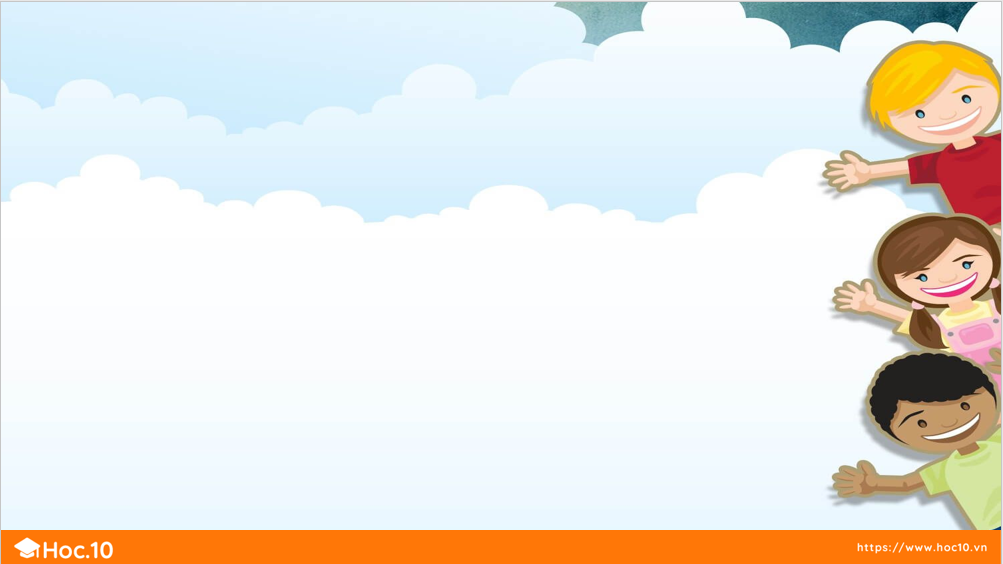 Chuyển tổng sau thành phép nhân tương ứng
5 + 5 + 5 + 5 = 20
5 x 4 = 20
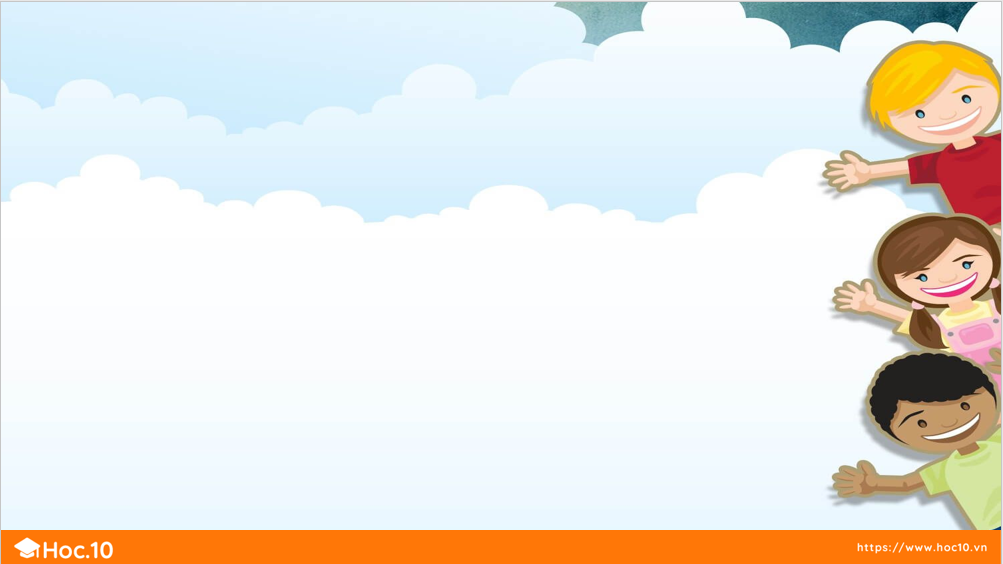 Chuyển tổng sau thành phép nhân tương ứng
8 + 8 = 16
8 x 2 = 16
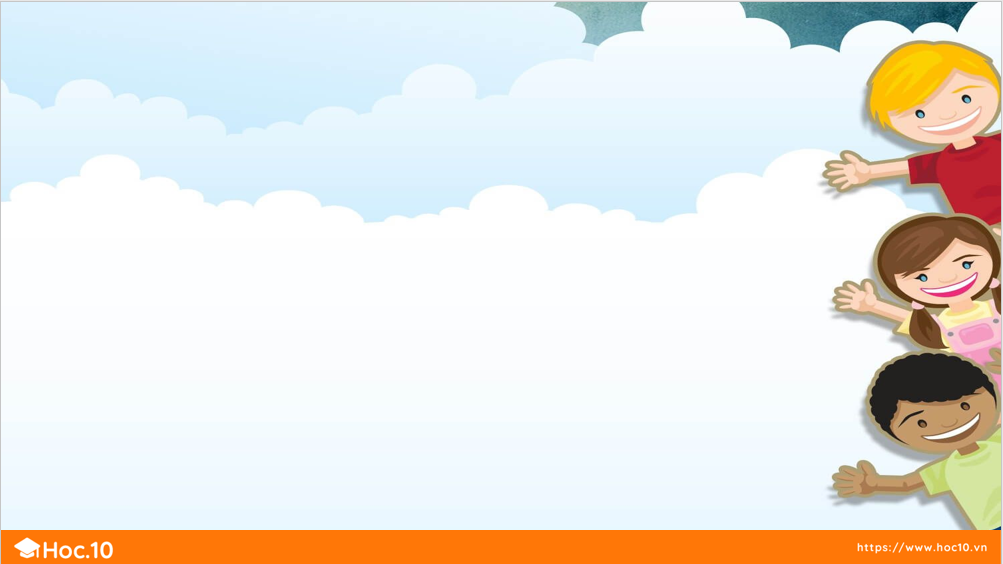 Chuyển tổng sau thành phép nhân tương ứng
4 + 4 + 4 + 4 = 16
4 x 4 = 16
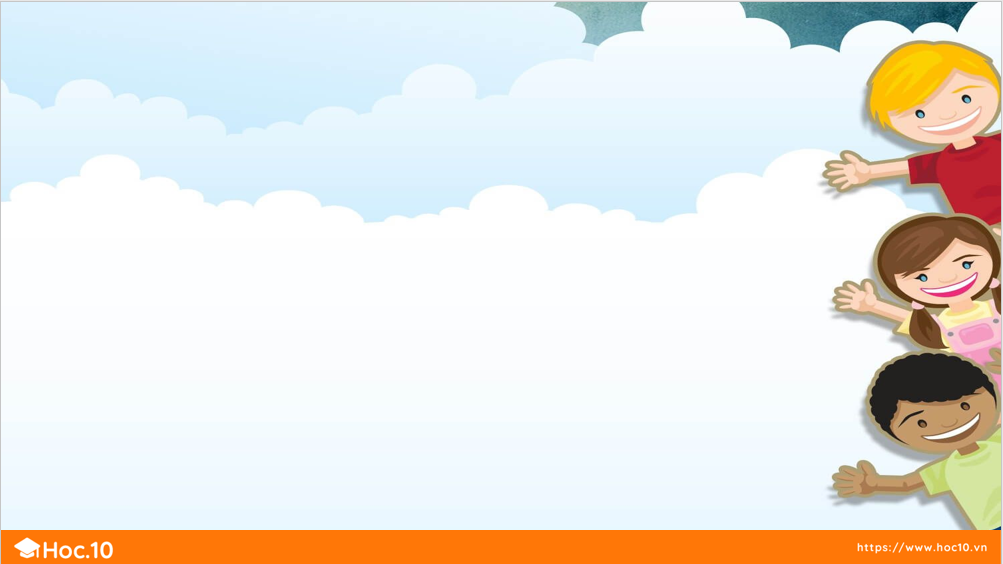 Chuyển tổng sau thành phép nhân tương ứng
3 + 3 + 3 + 3 + 3 = 15
3 x 5 = 15
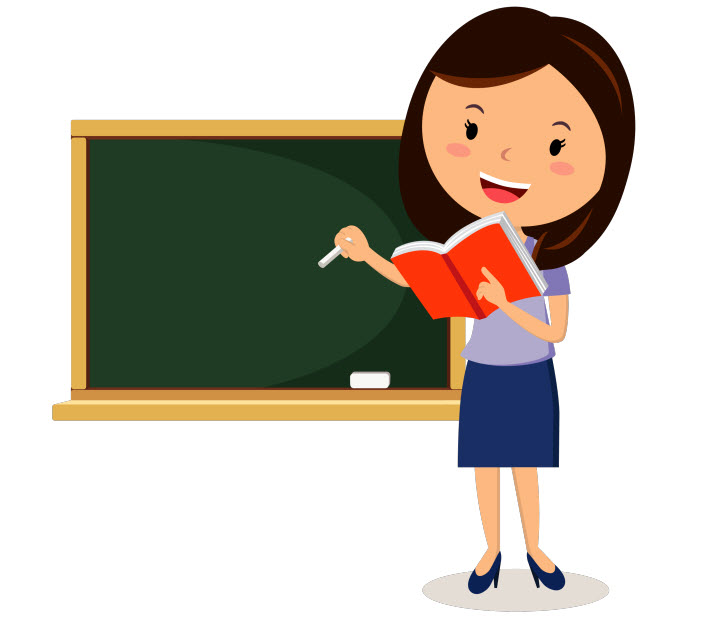 LUYỆN TẬP 
THỰC HÀNH
3
Chọn tổng ứng với phép nhân
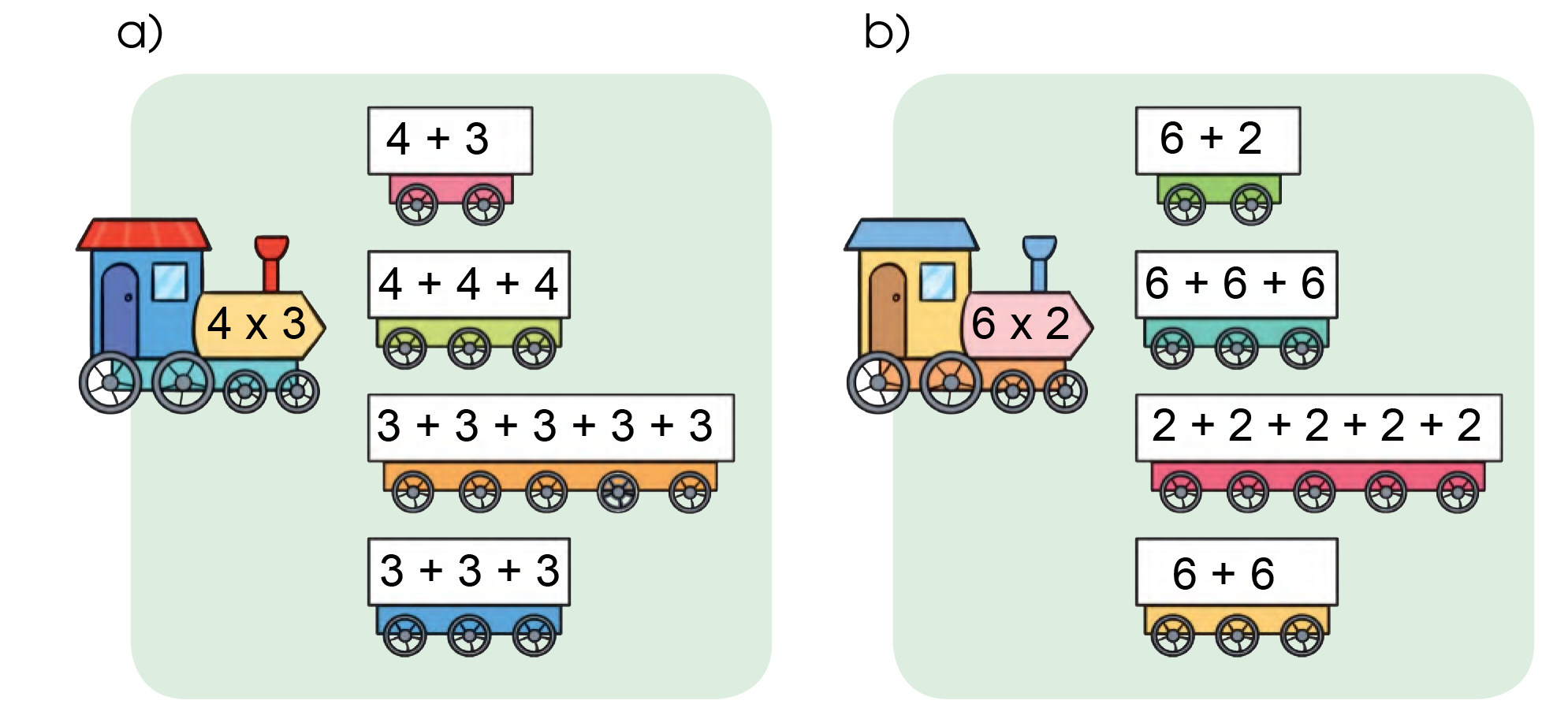 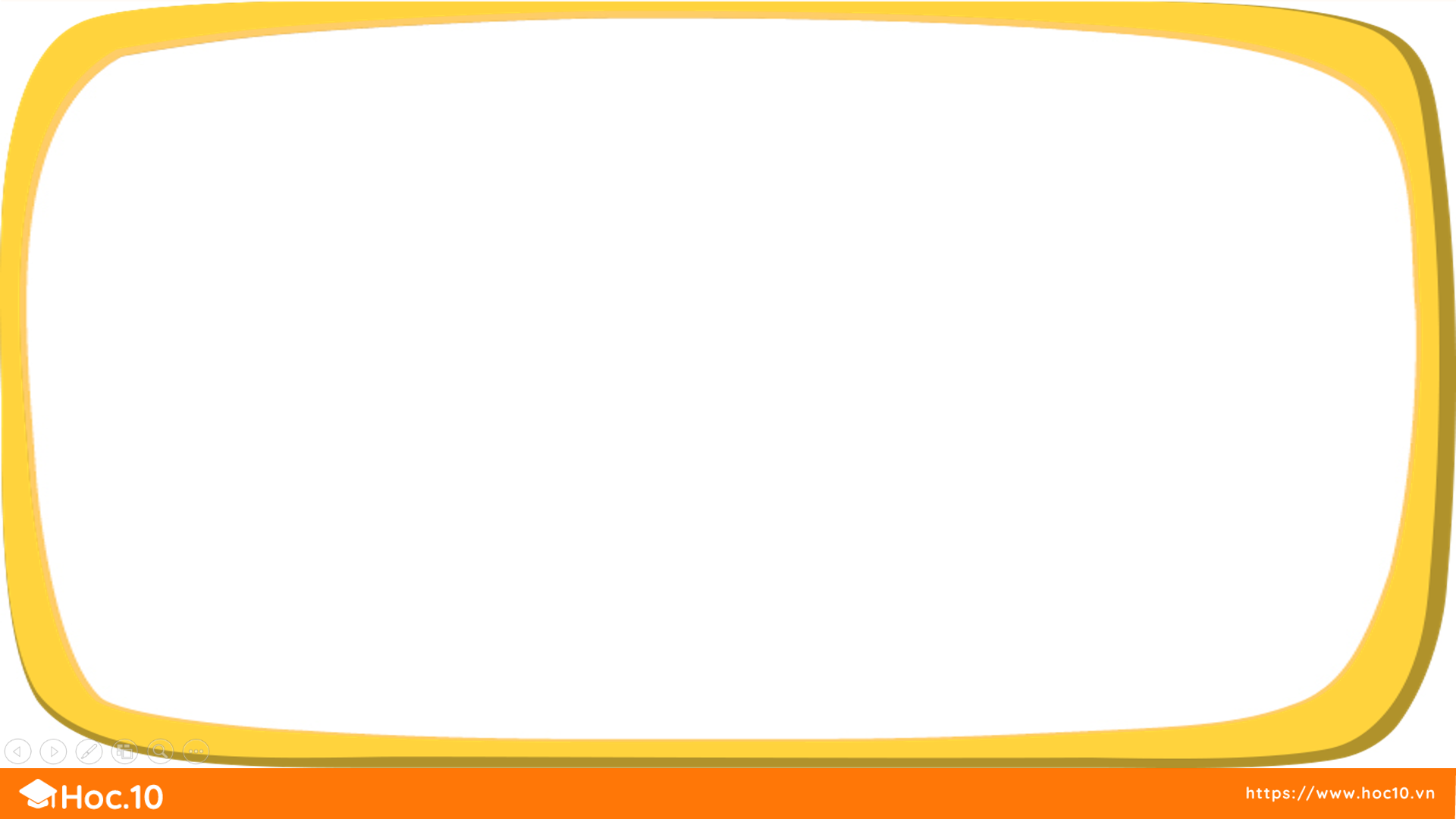 4
Nêu phép nhân thích hợp với mỗi tranh vẽ:
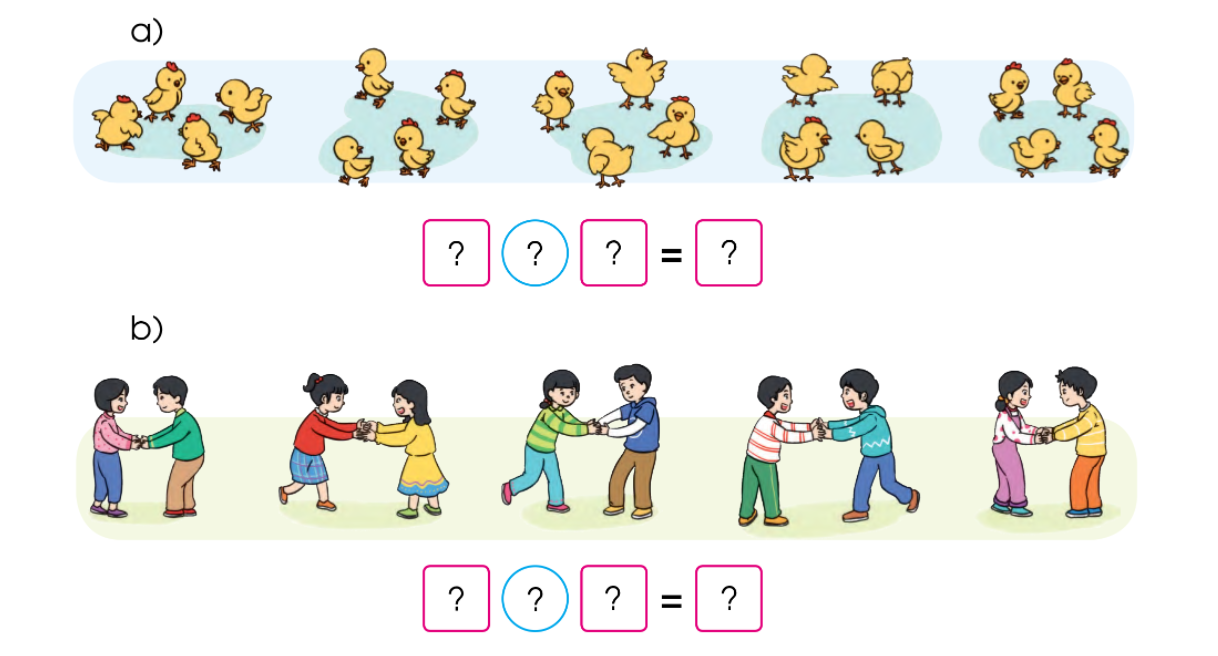 a)
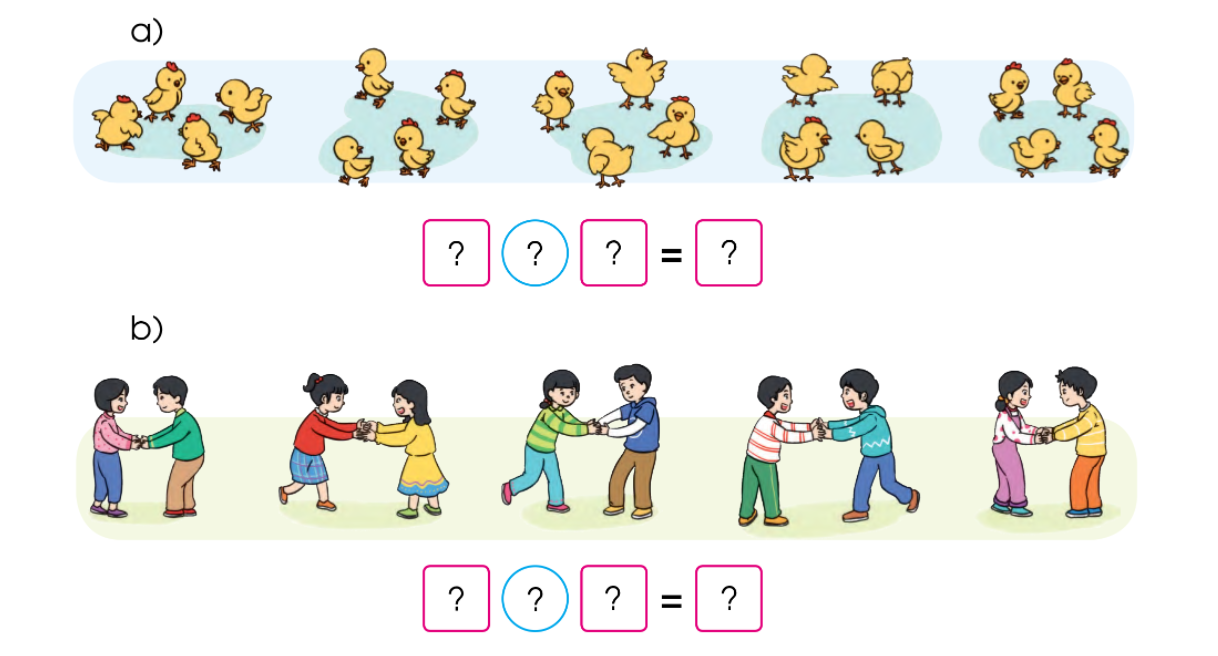 Mỗi nhóm có 4 con gà, có 5 nhóm. 
Vậy 4 được lấy 5 lần. 
Ta có phép nhân: 
4 x 5 = 4 + 4 + 4 + 4 + 4 = 20. 
Vậy có tất cả 20 con gà.
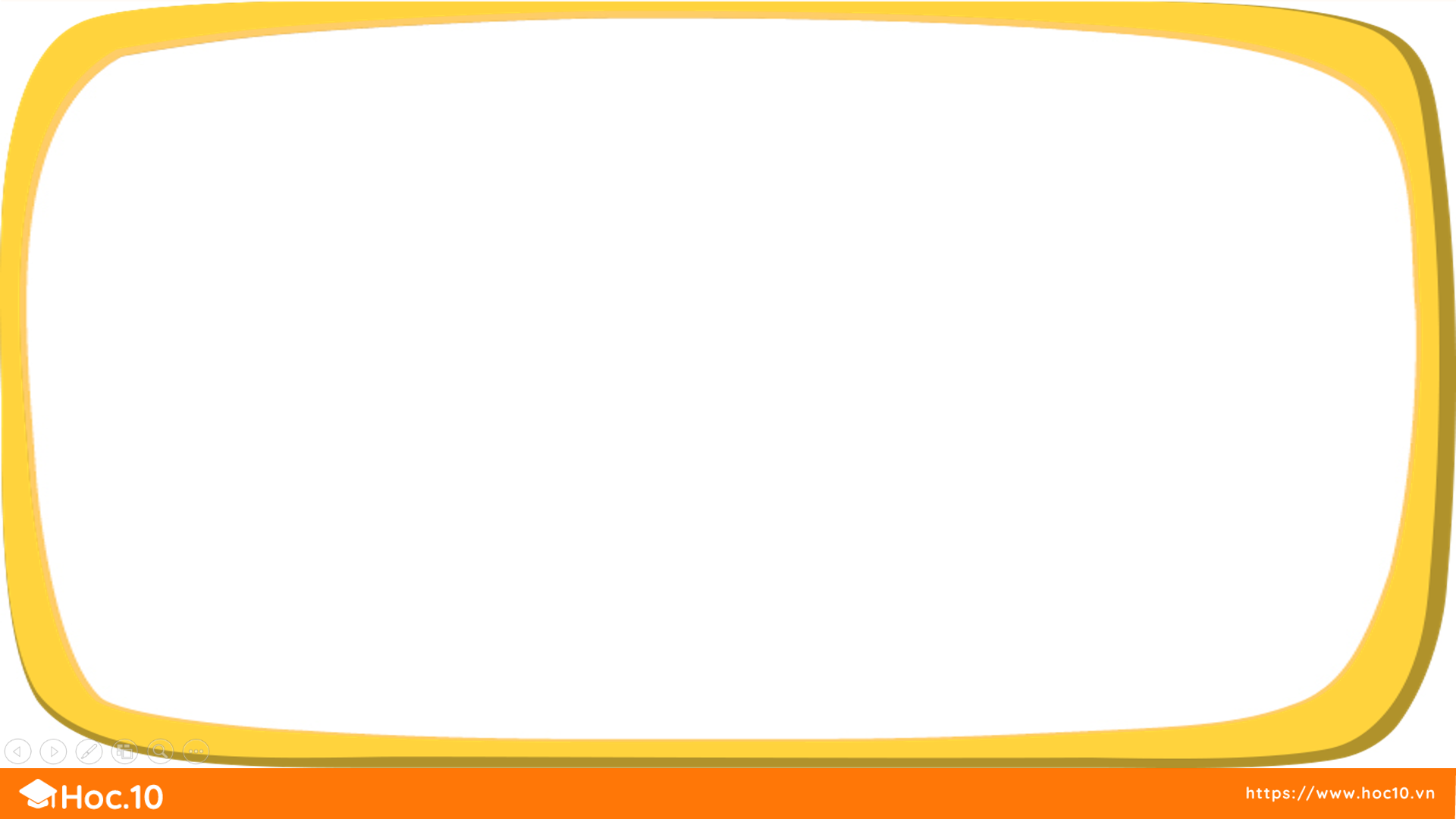 4
Nêu phép nhân thích hợp với mỗi tranh vẽ:
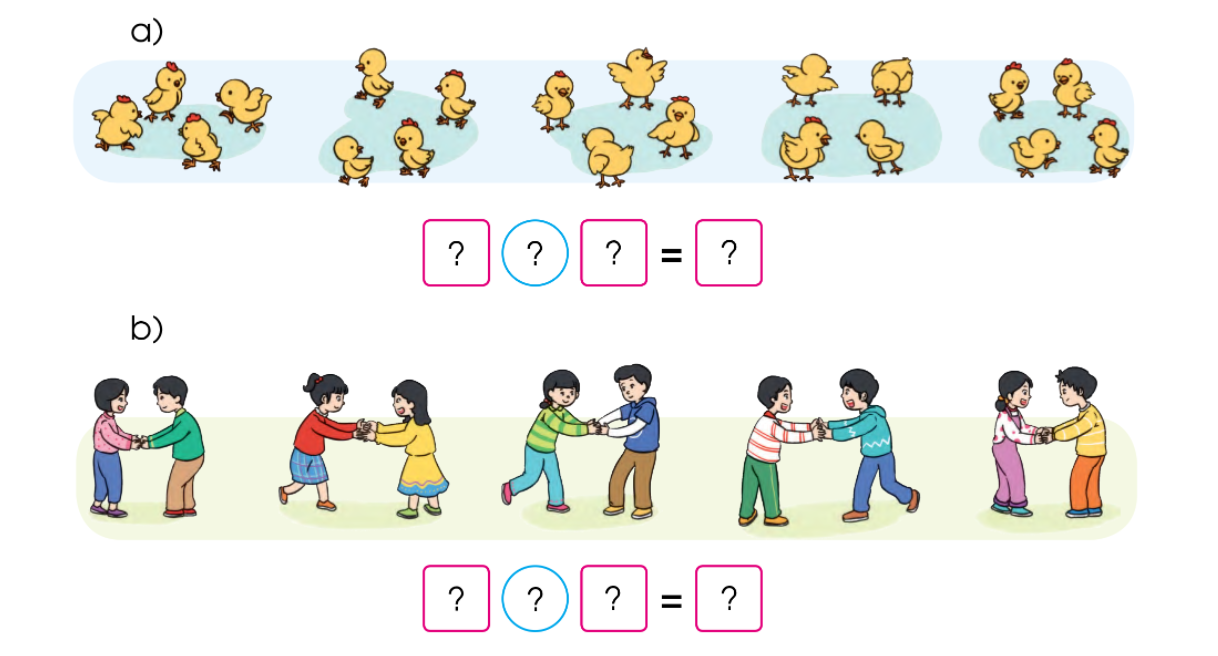 b)
Mỗi nhóm có 2 bạn, có 5 nhóm
Vậy 2 được lấy 5 lần. 
Ta có phép nhân: 
2 x 5 = 2 + 2 + 2 + 2 + 2 = 10. 
Vậy có tất cả 10 bạn
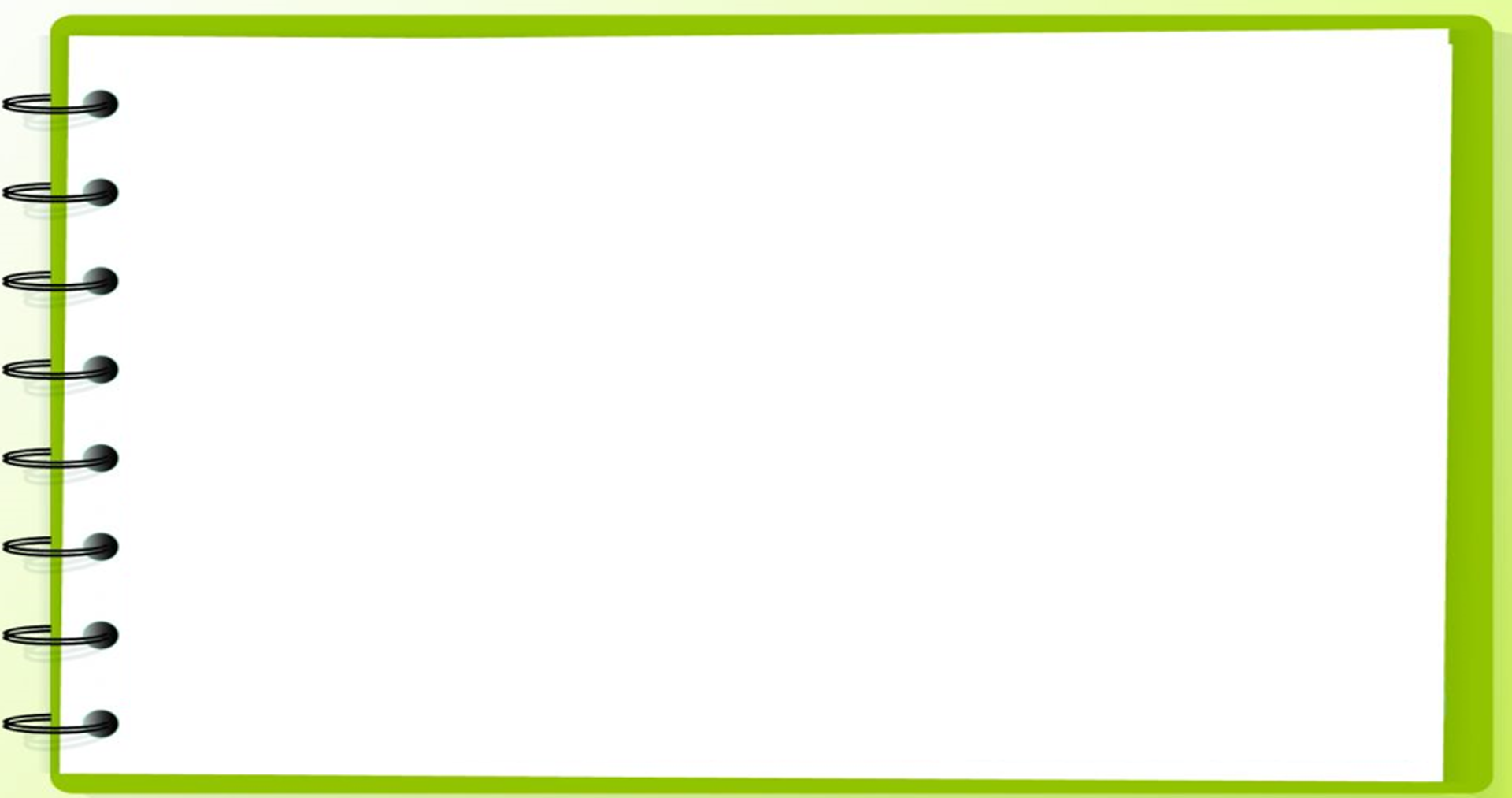 Xem tranh rồi nêu một tình huống có phép nhân
5
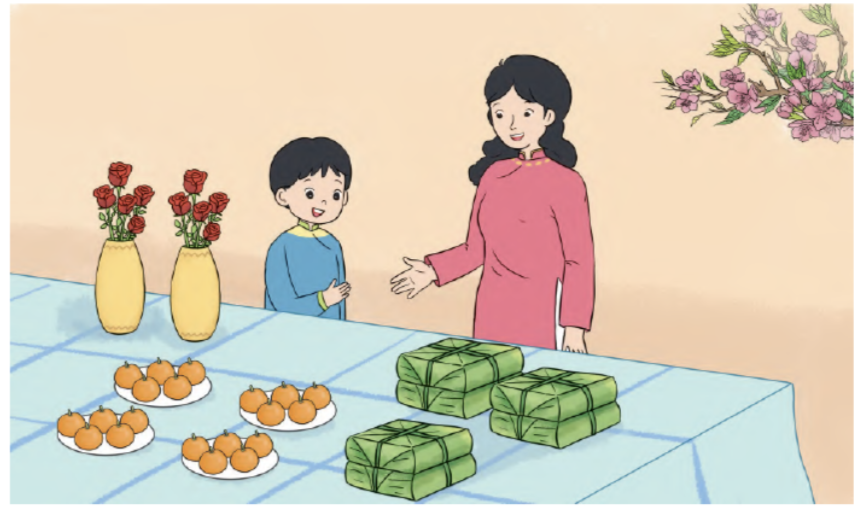 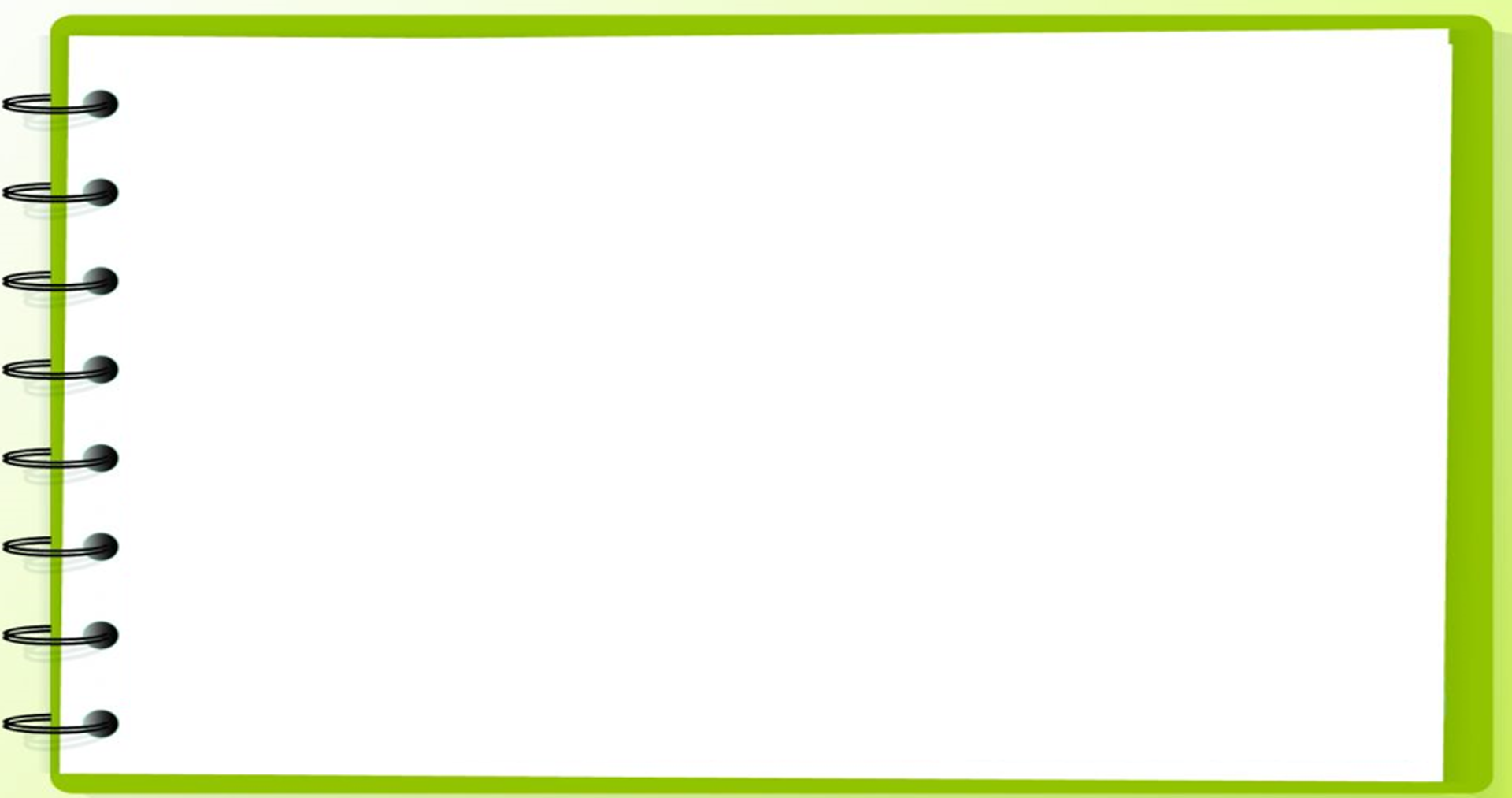 Xem tranh rồi nêu một tình huống có phép nhân:
5
Trên bàn có 3 chồng bánh chưng, mỗi chồng bánh chưng có 2 cái bánh chưng. Hỏi trên bàn có bao nhiêu cái bánh chưng?
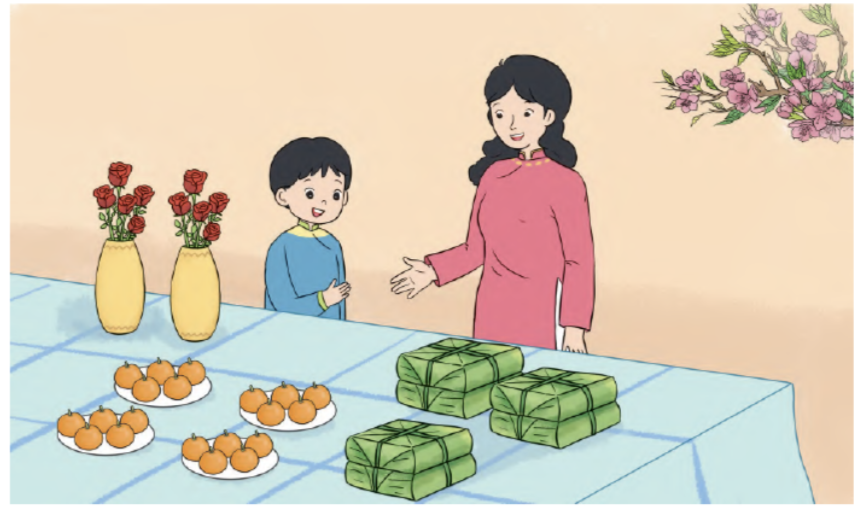 Muốn biết trên bàn có bao nhiêu cái bánh chưng ta có phép nhân:
2 x 3 = 2 + 2 + 2 = 6 
Vậy có 6 cái bánh chưng
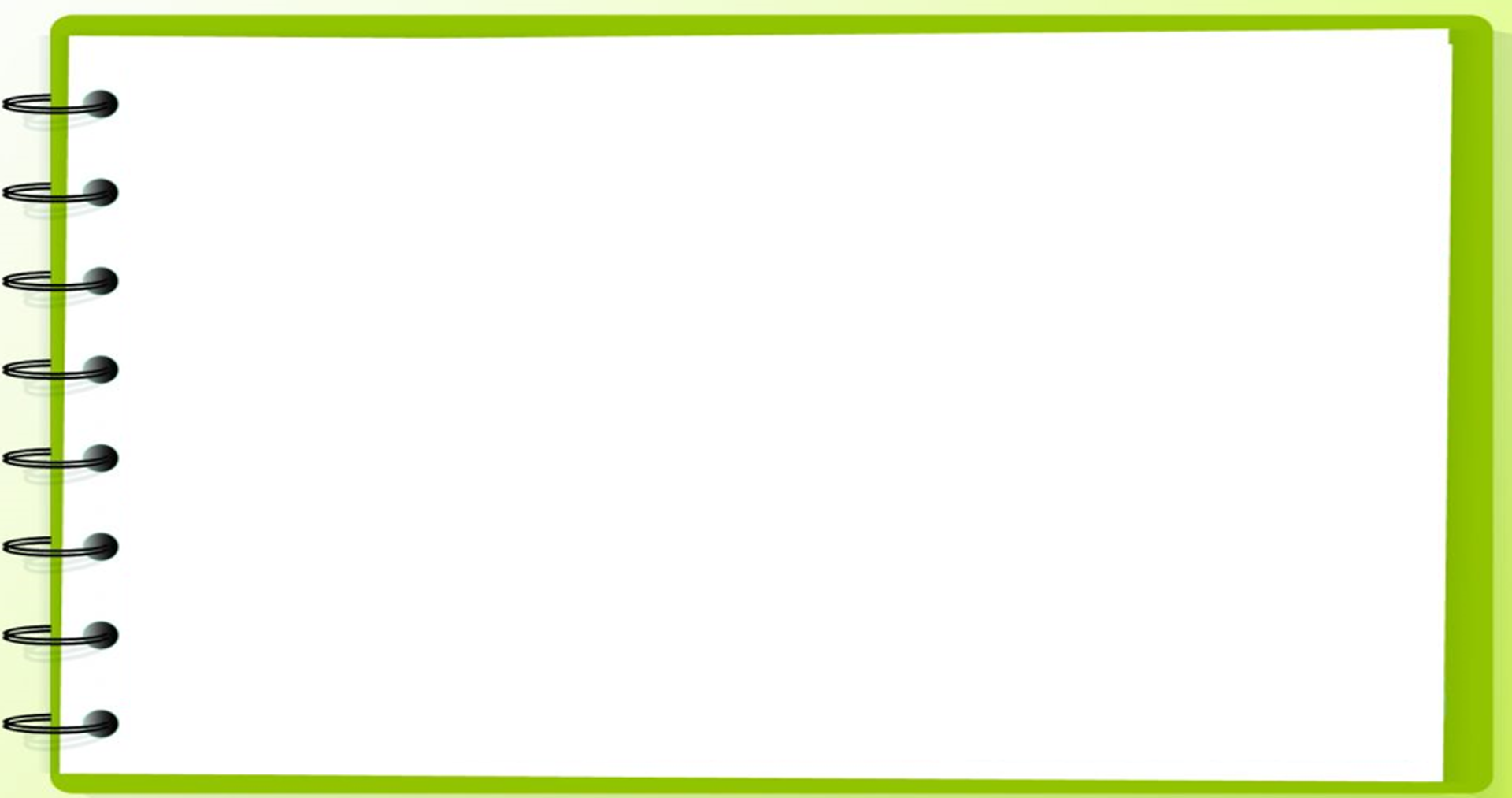 Xem tranh rồi nêu một tình huống có phép nhân
5
Trên bàn có 4 đĩa, mỗi đĩa có 5 quả cam. Hỏi trên bàn có bao nhiêu quả cam?
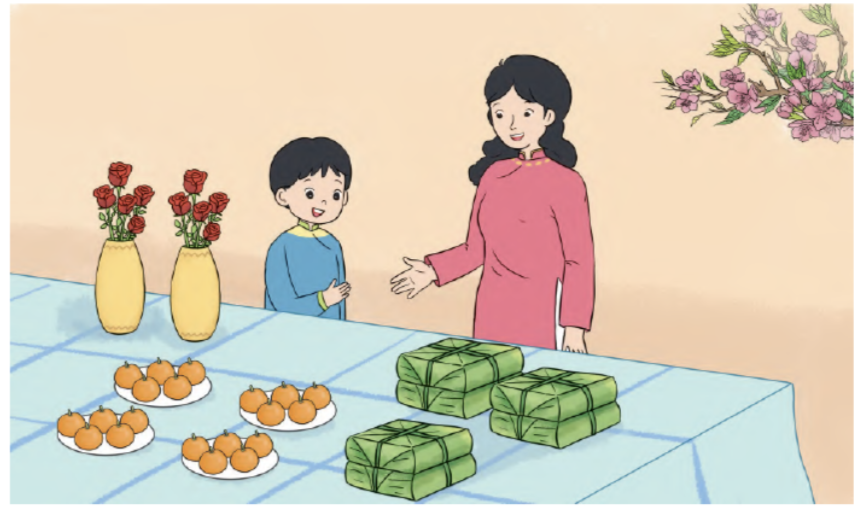 Muốn biết trên bàn 
có bao nhiêu quả cam 
ta có phép nhân:
5 x 4 = 5 + 5 + 5 + 5 = 20 
Vậy có 20 quả cam
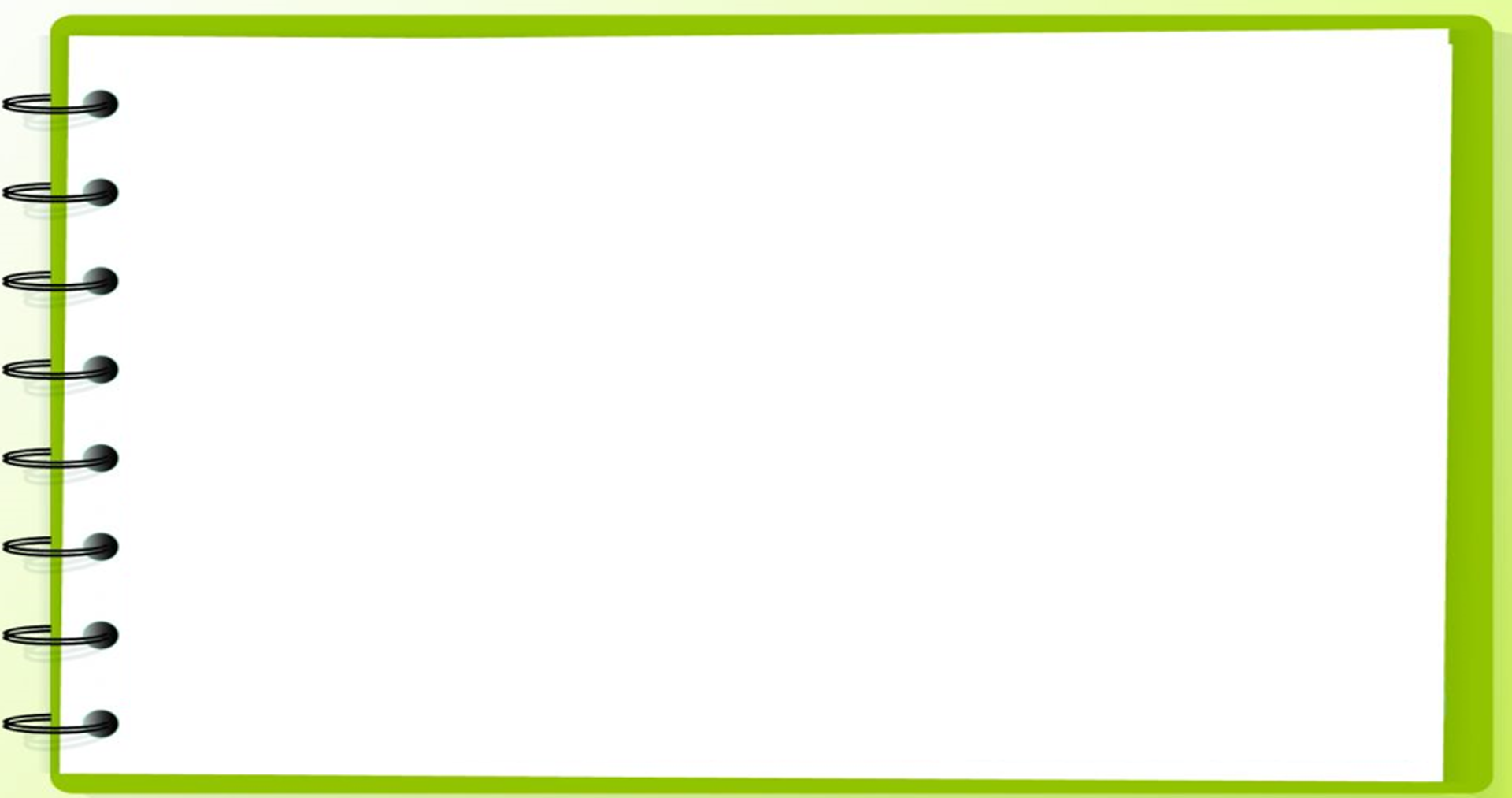 Xem tranh rồi nêu một tình huống có phép nhân
5
Trên bàn có 2 lọ hoa, mỗi lọ hoa có cắm 5 bông hoa. Hỏi trên bàn có bao nhiêu bông hoa?
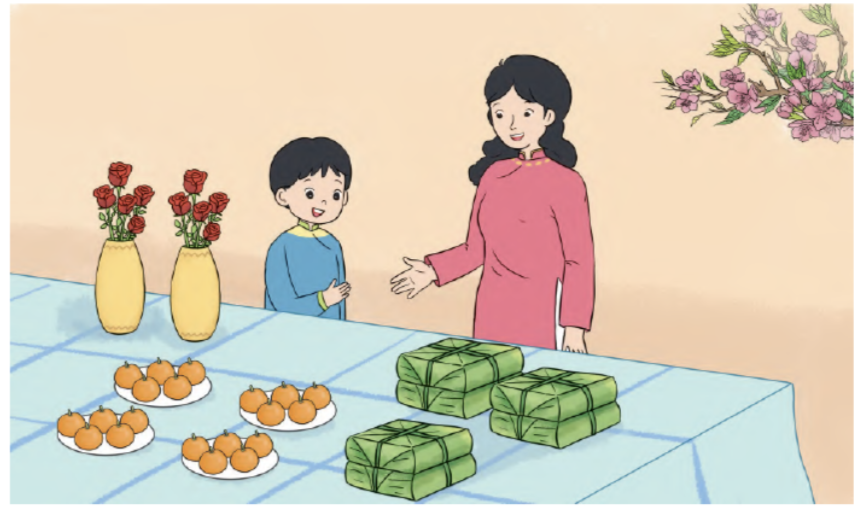 Muốn biết trên bàn 
có bao nhiêu bông hoa 
ta có phép nhân:
5 x 2 = 5 + 5 = 10 
Vậy có 10 bông hoa
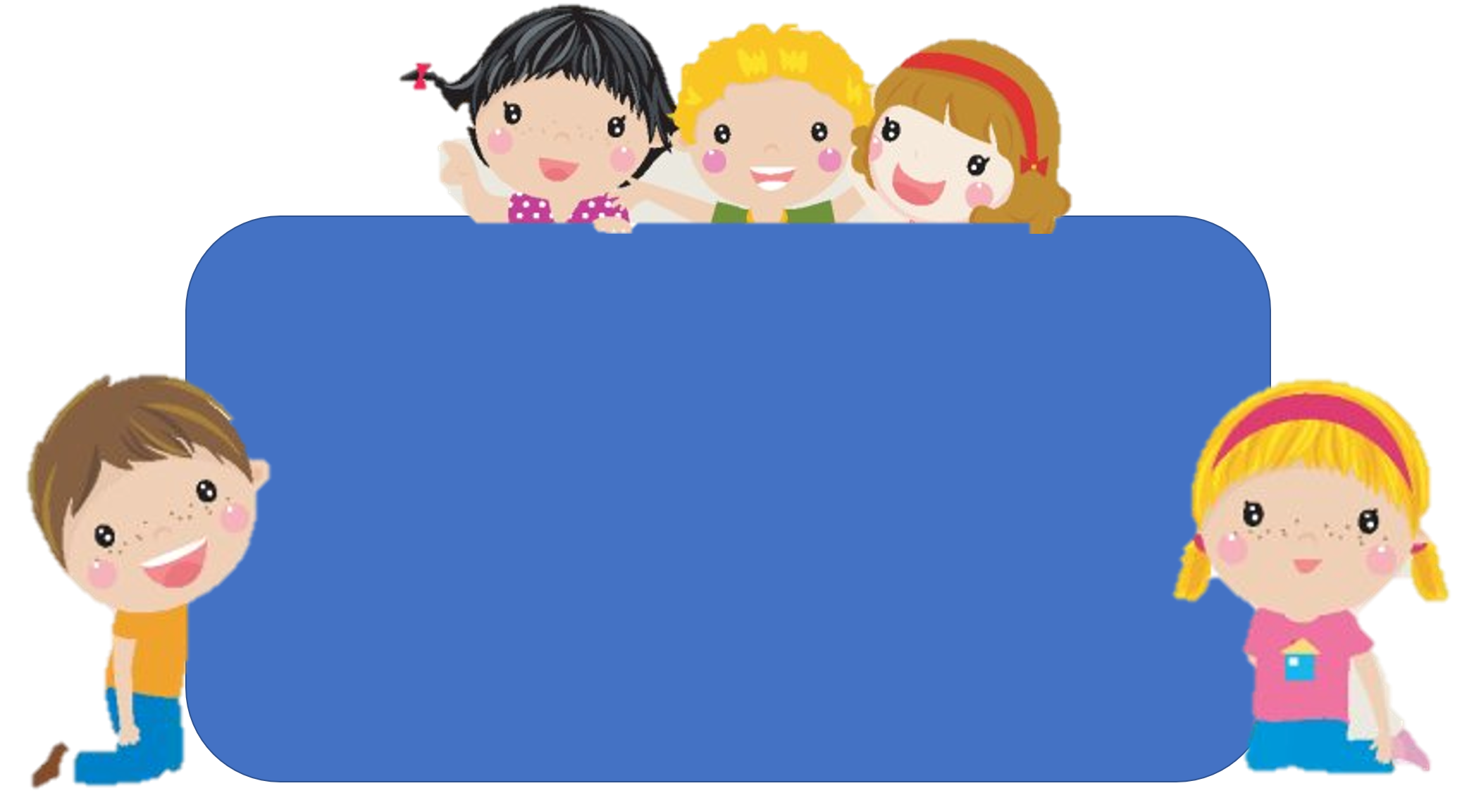 Bài học hôm nay em biết thêm được điều gì?
Để có thể làm tốt các bài tập trên em nhắn bạn điều gì?